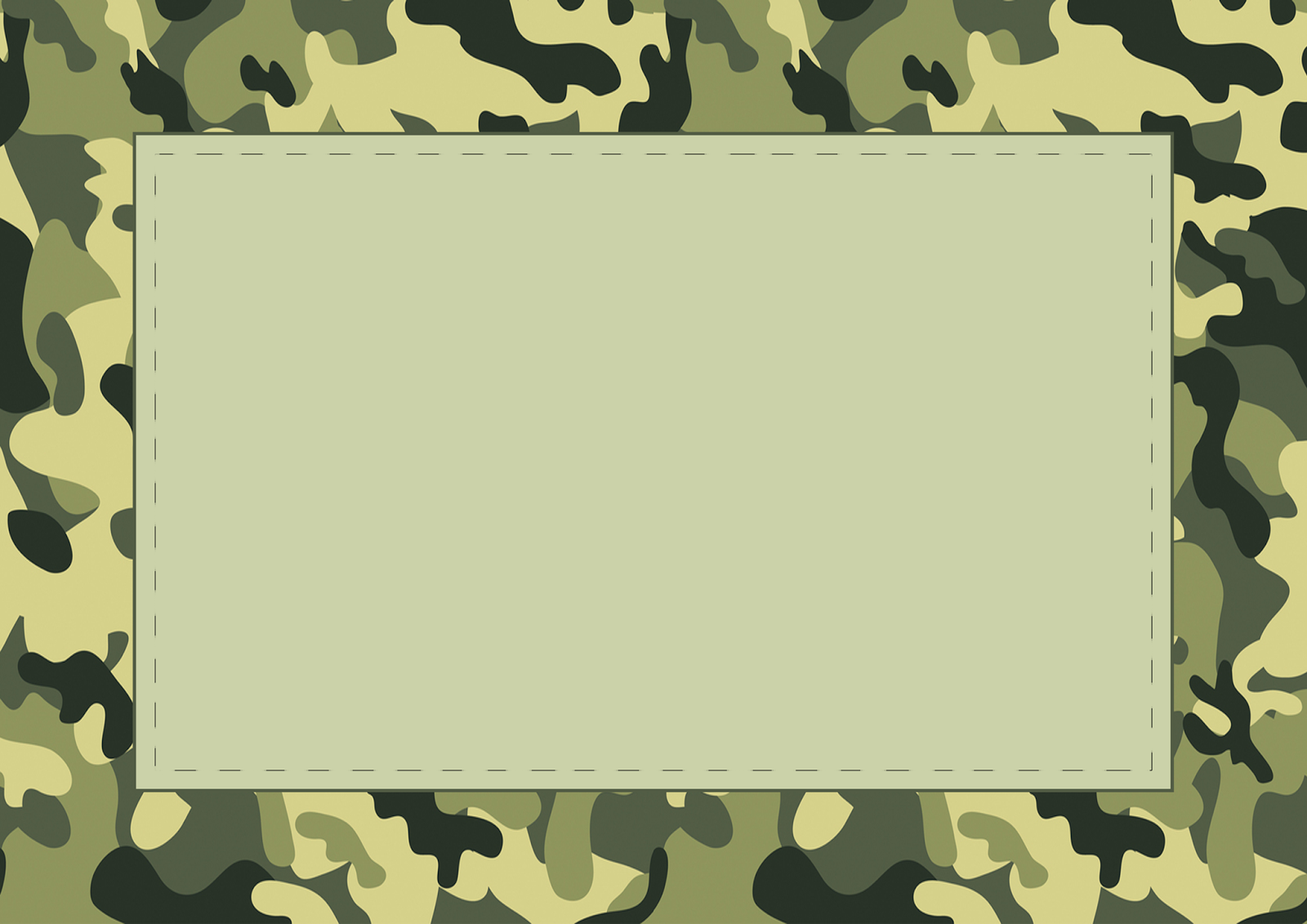 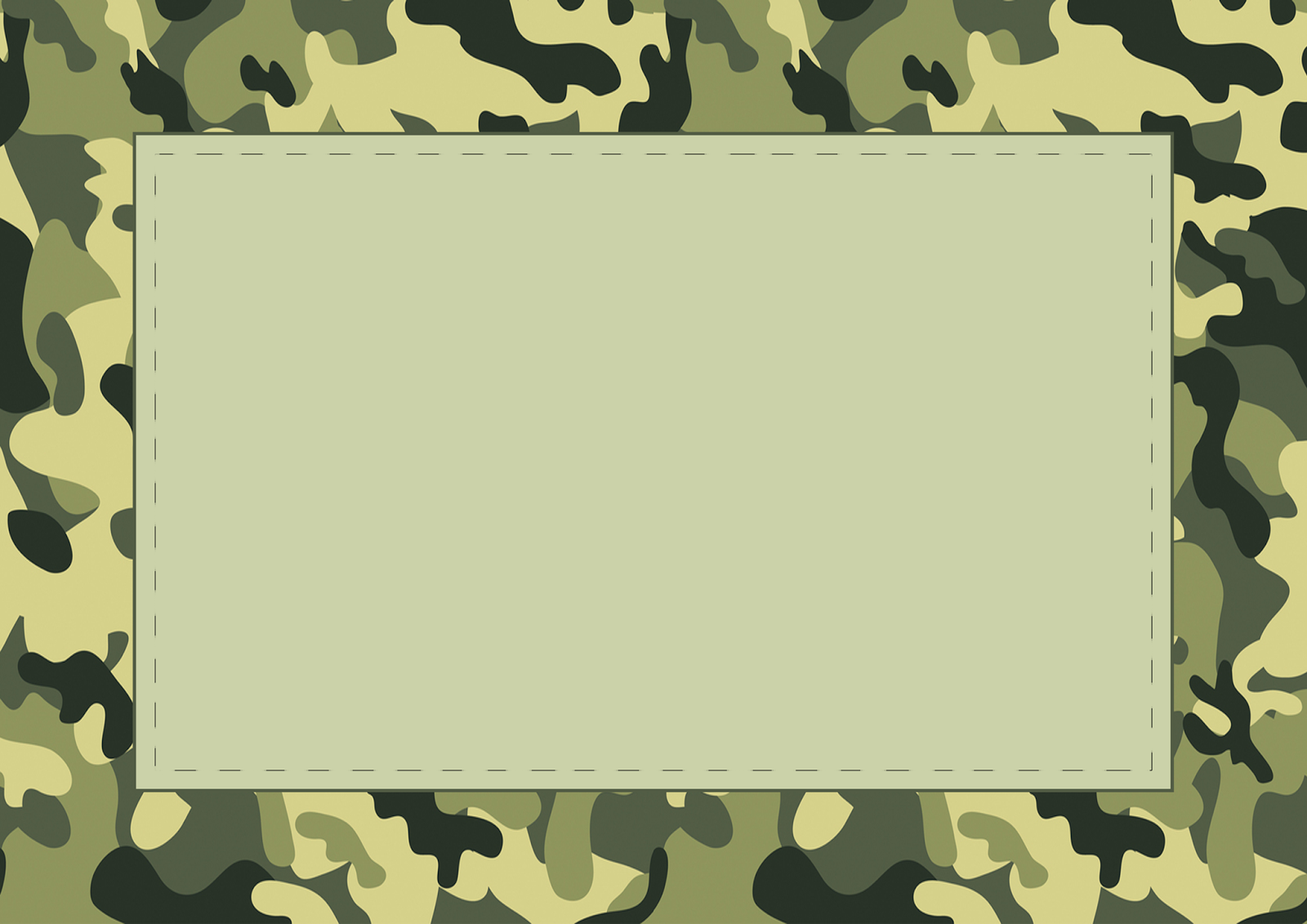 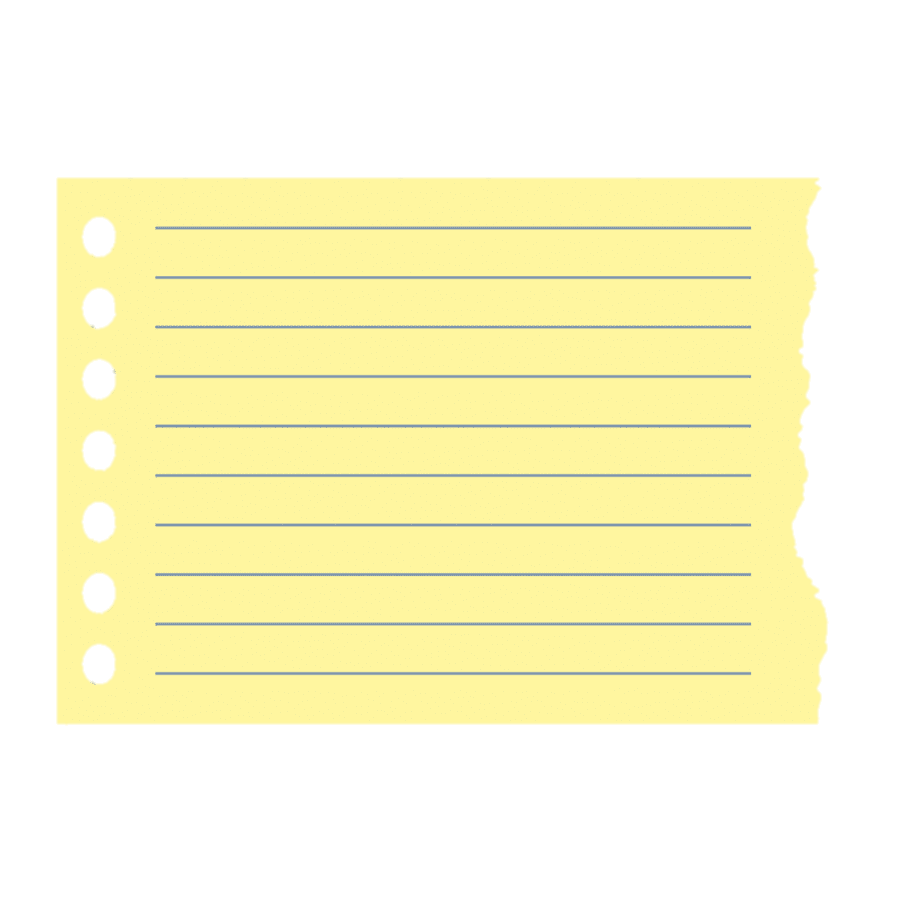 Французские заимствования в русской военной терминологии.
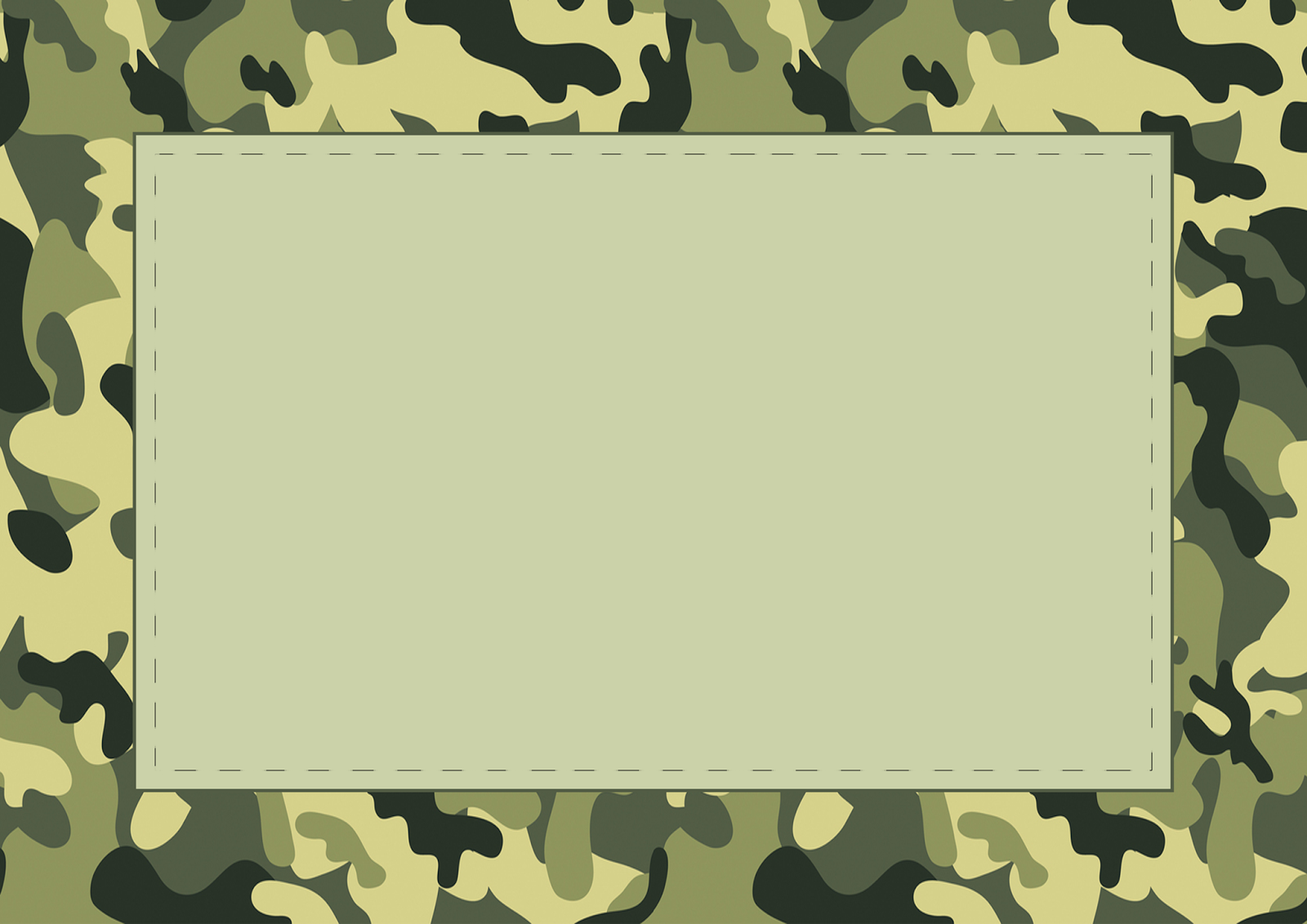 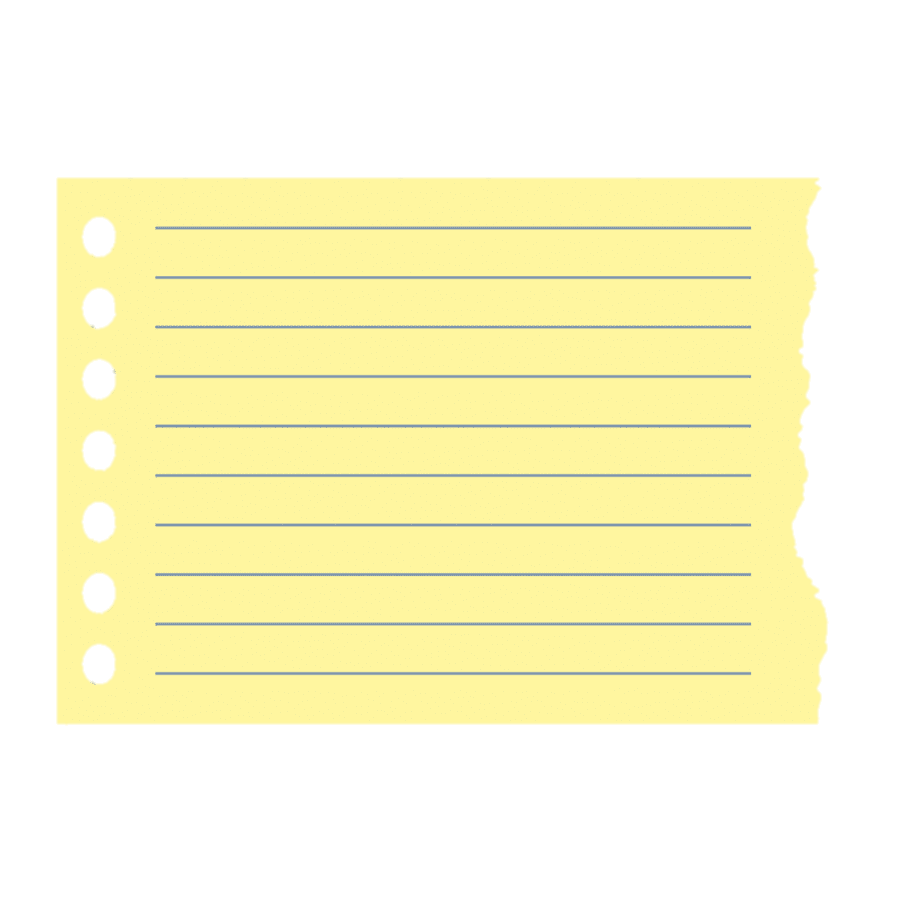 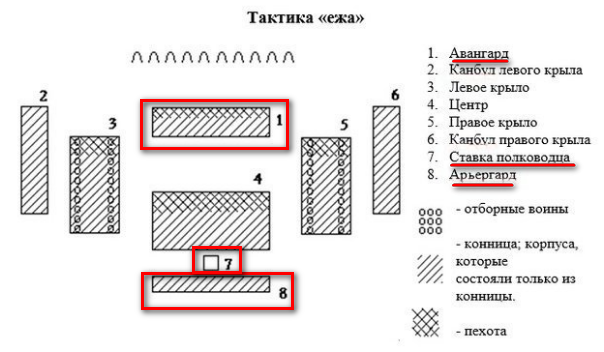 Авангард 
avant-garde, f 
передовой отряд
Арьергард
arrière-garde, f
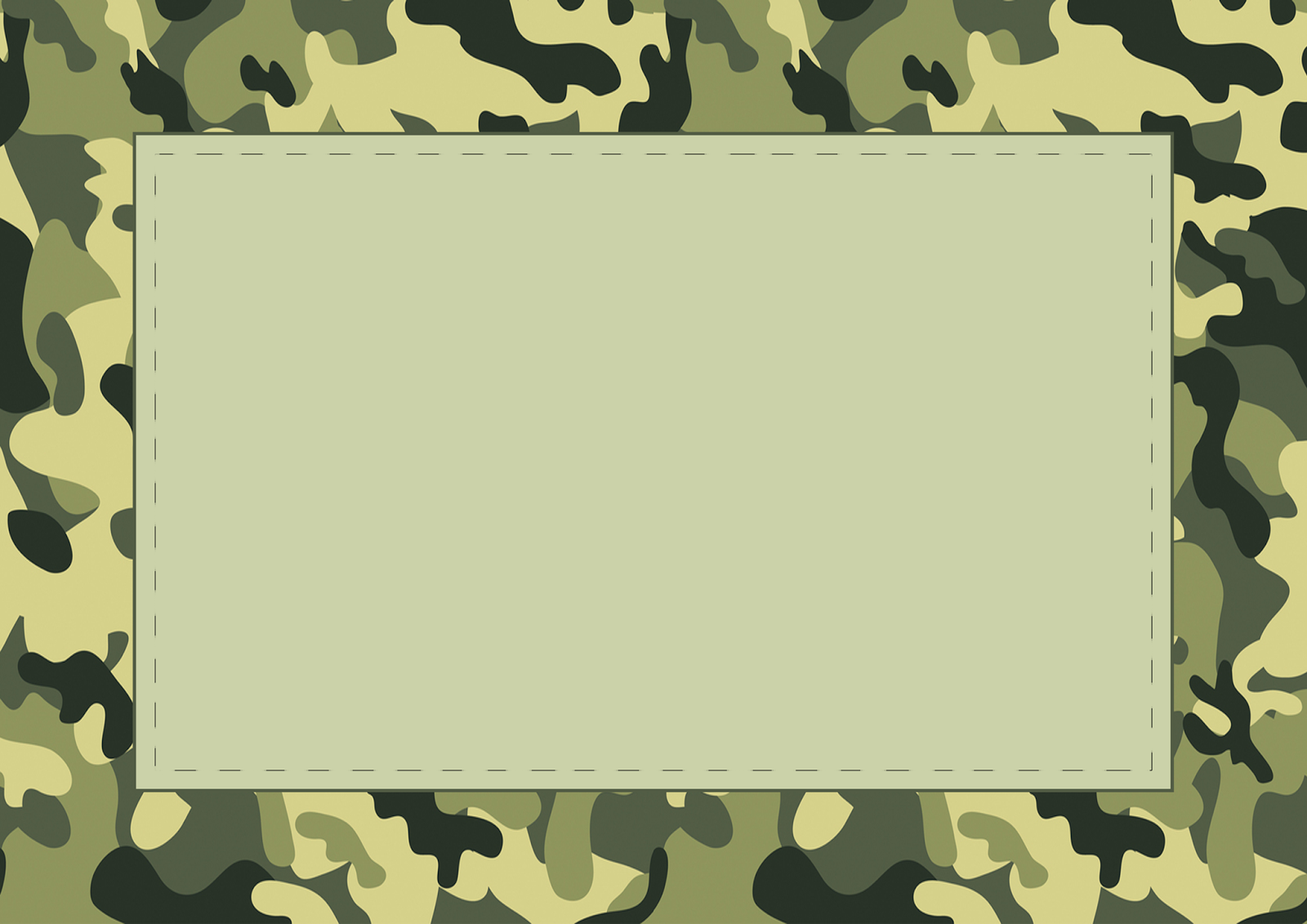 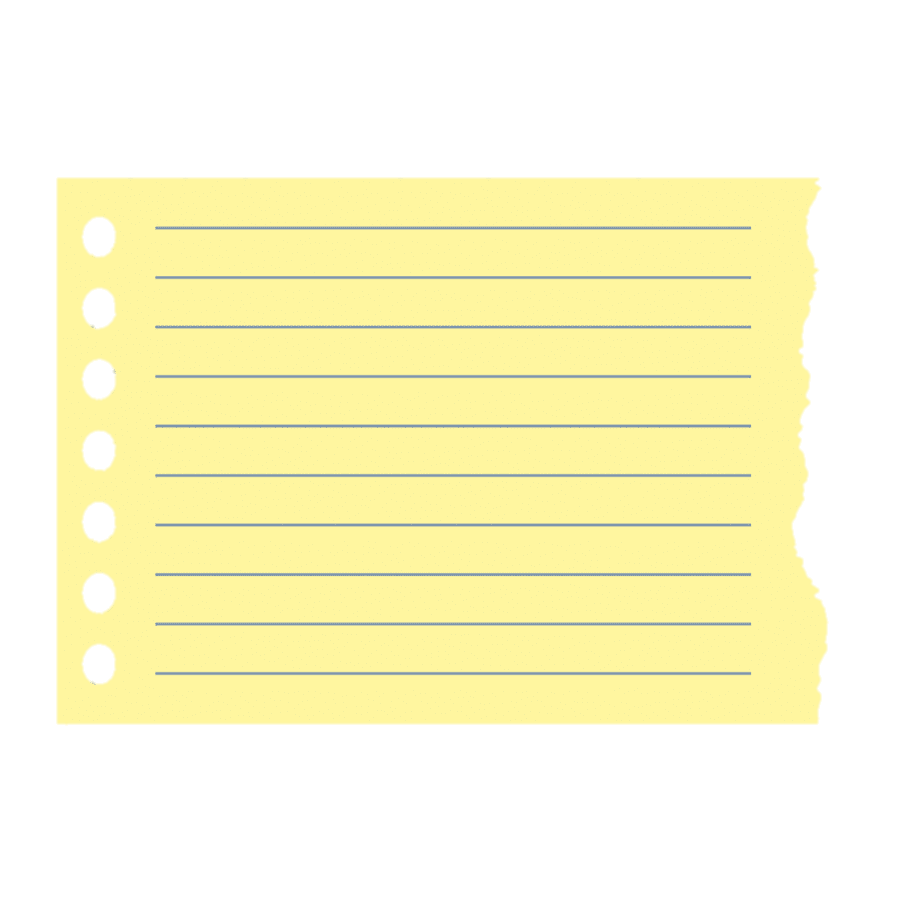 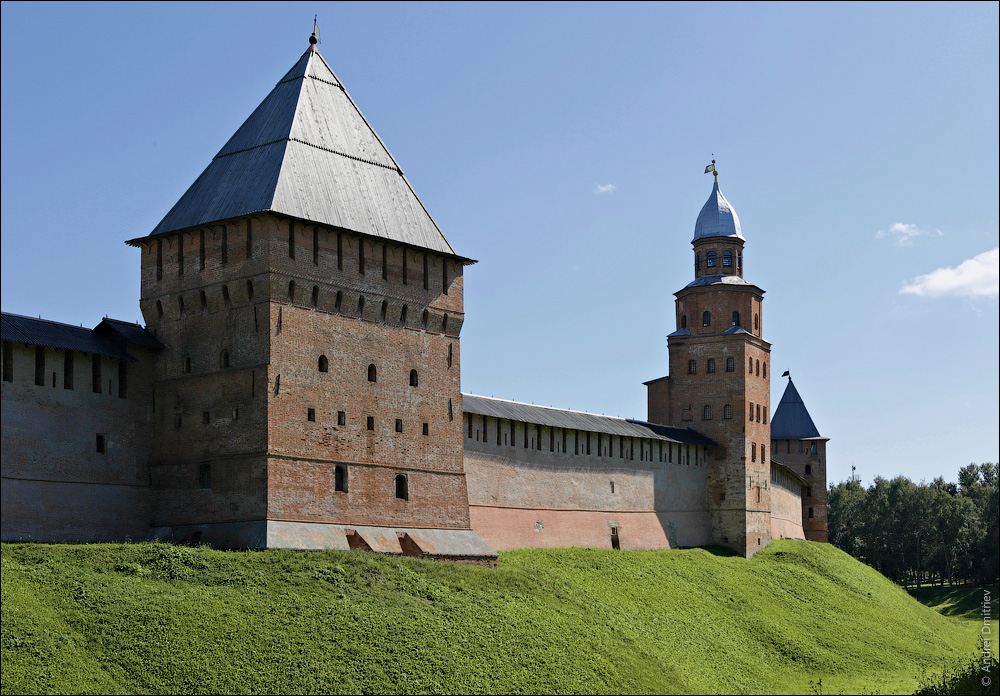 Бастион
la bastille-
укреплённый
замок
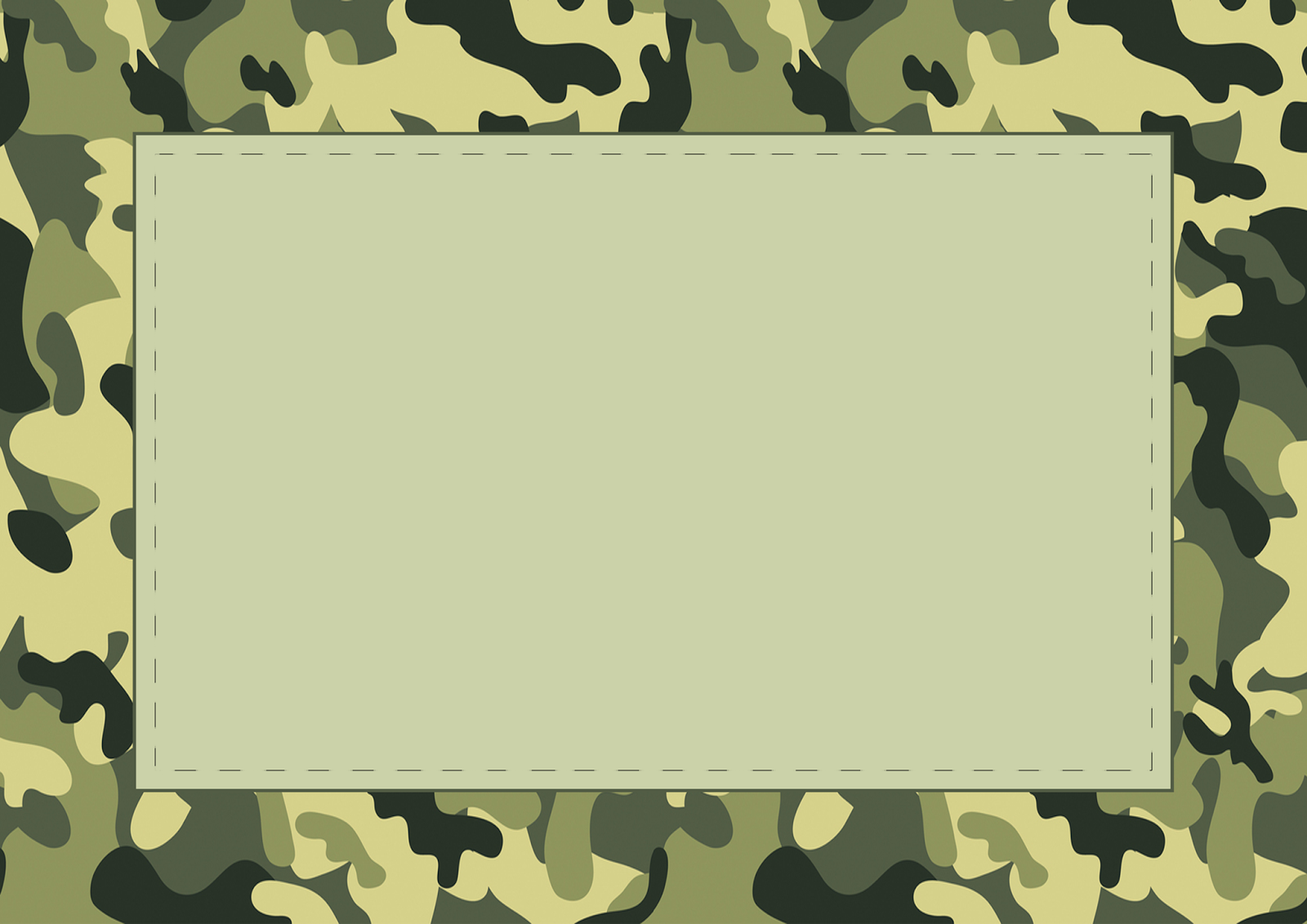 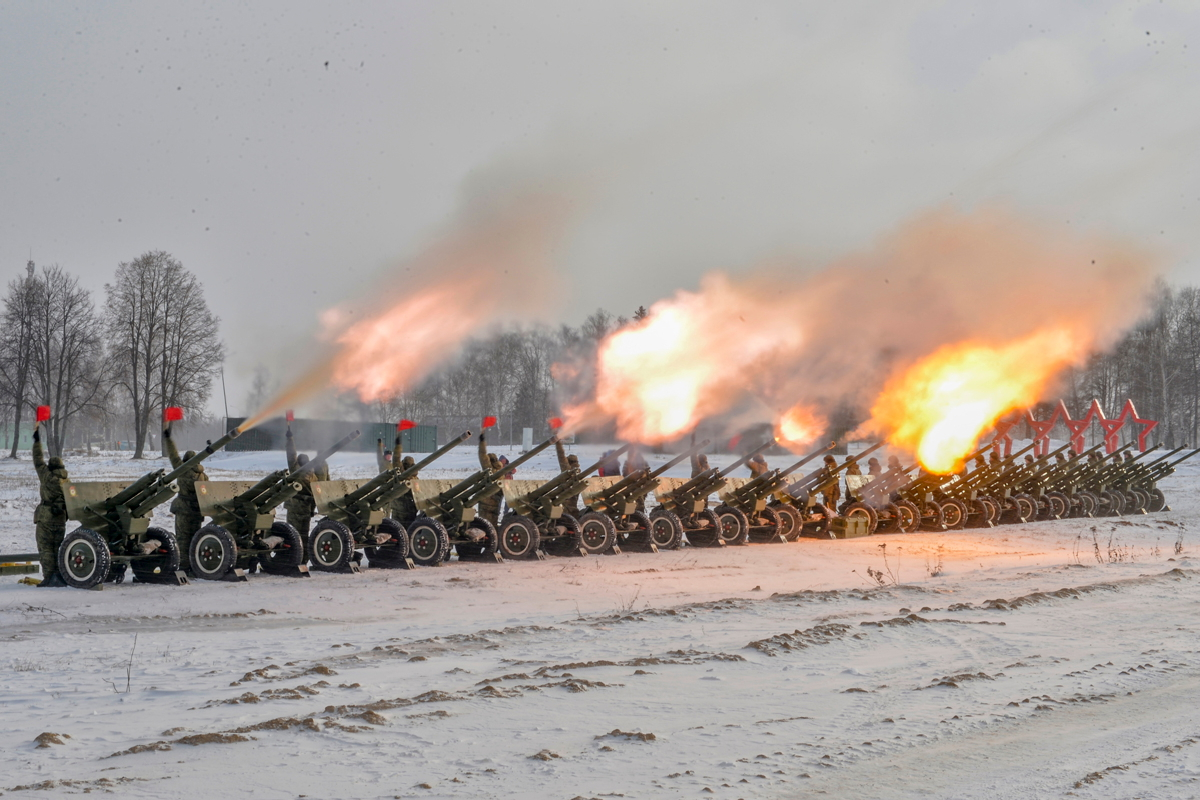 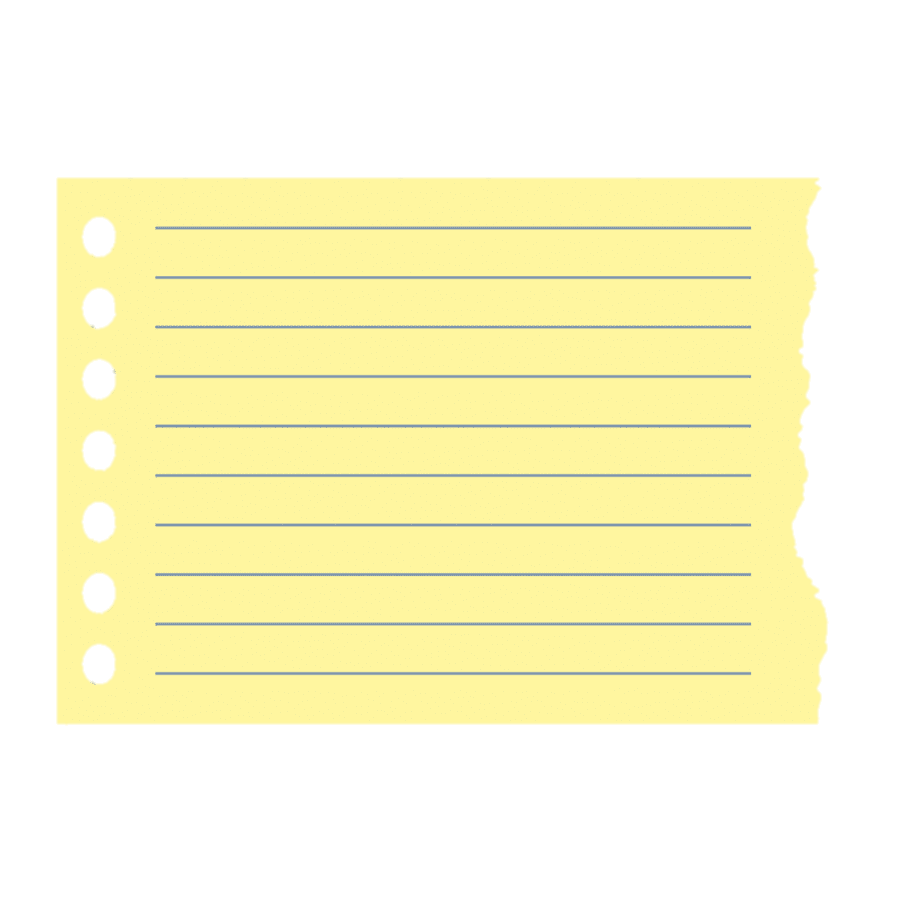 Батарея 
batterie,f от 
battre «бить»
Батальон 
bataille,f-битва,
сражение
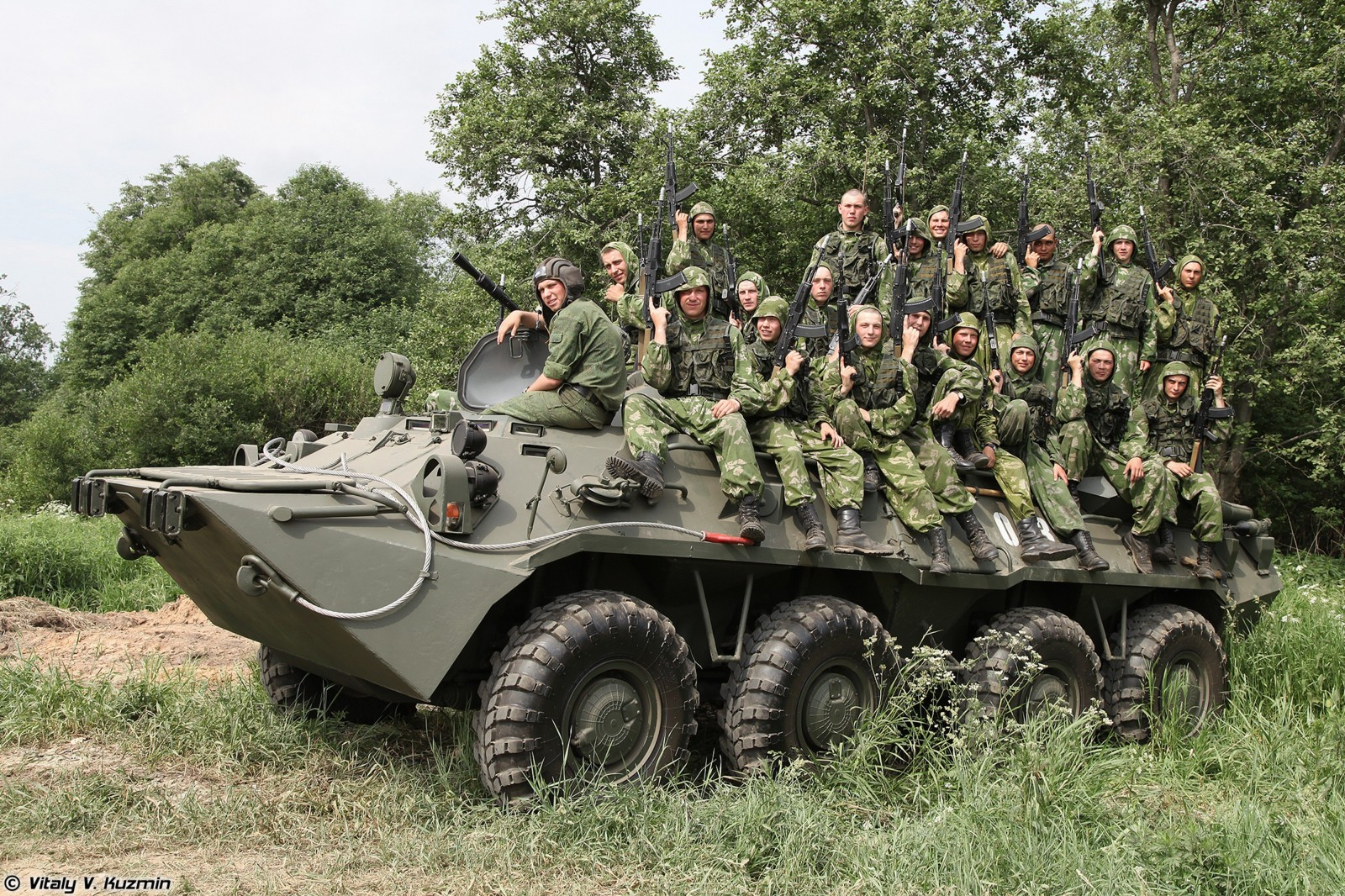 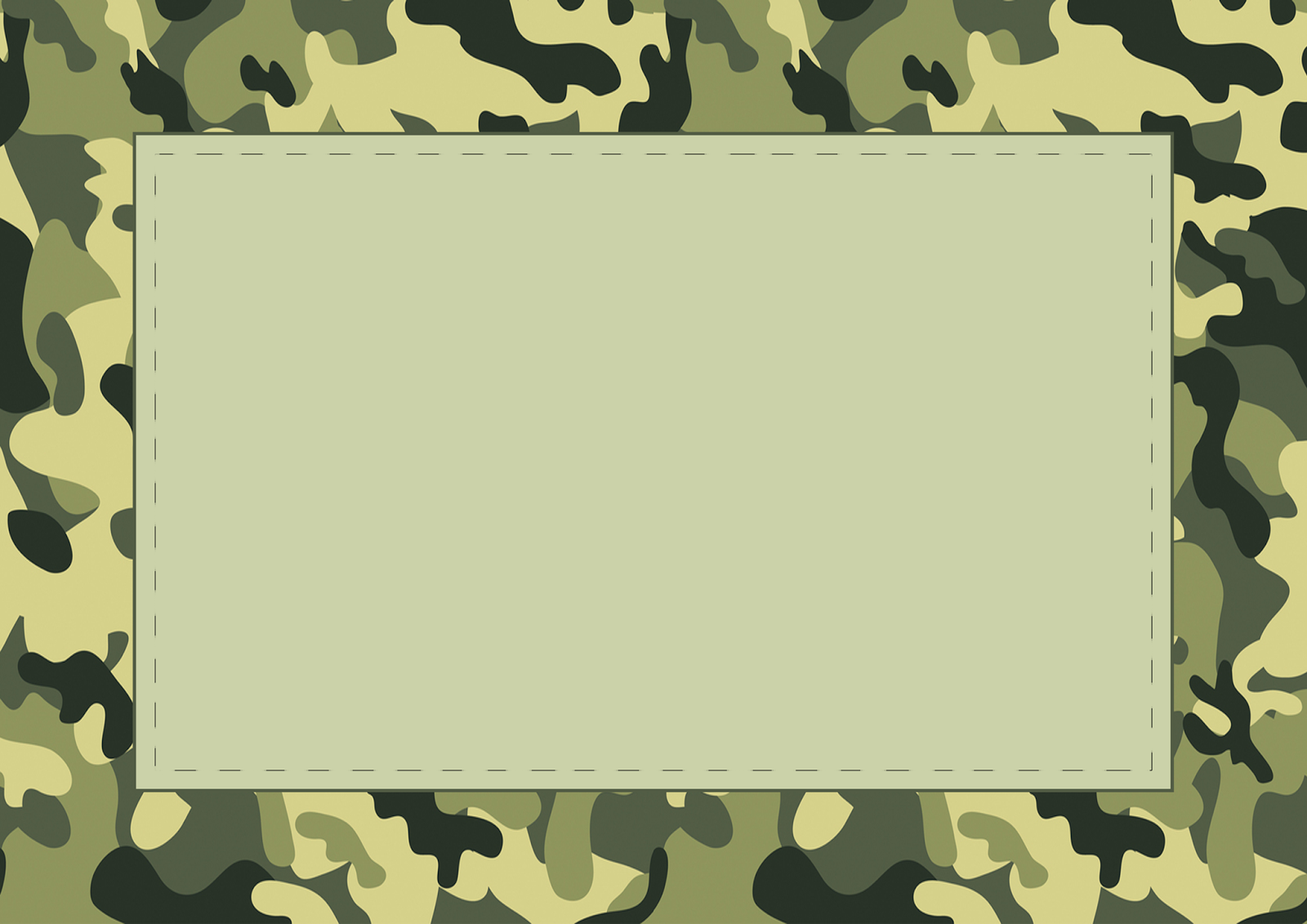 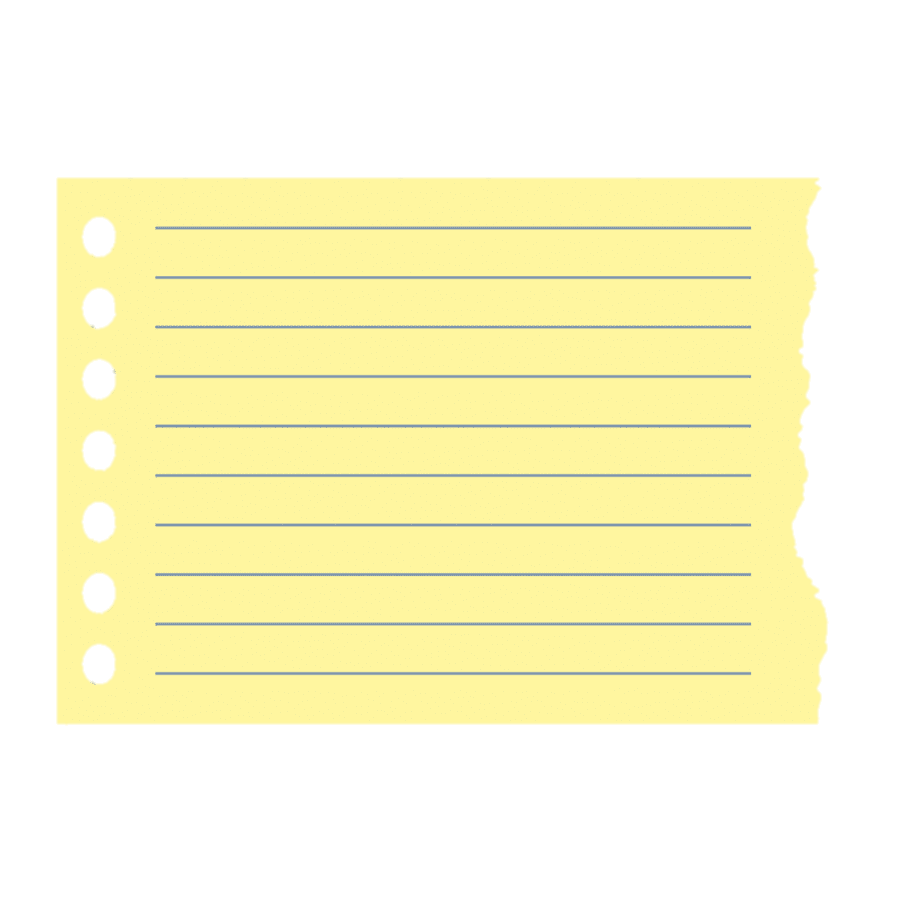 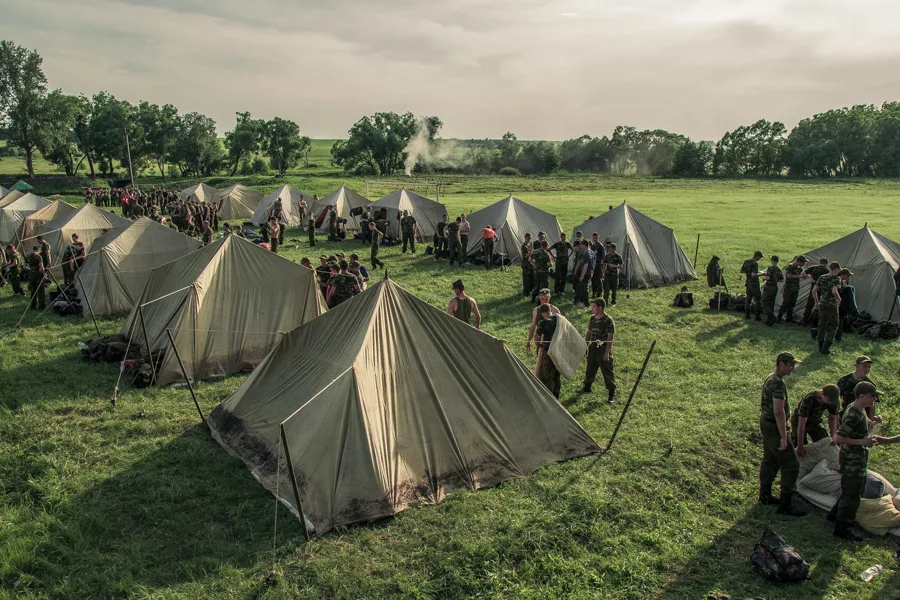 Бива́к/бивуак
bivouac, m - 
расположение
войск на отдых
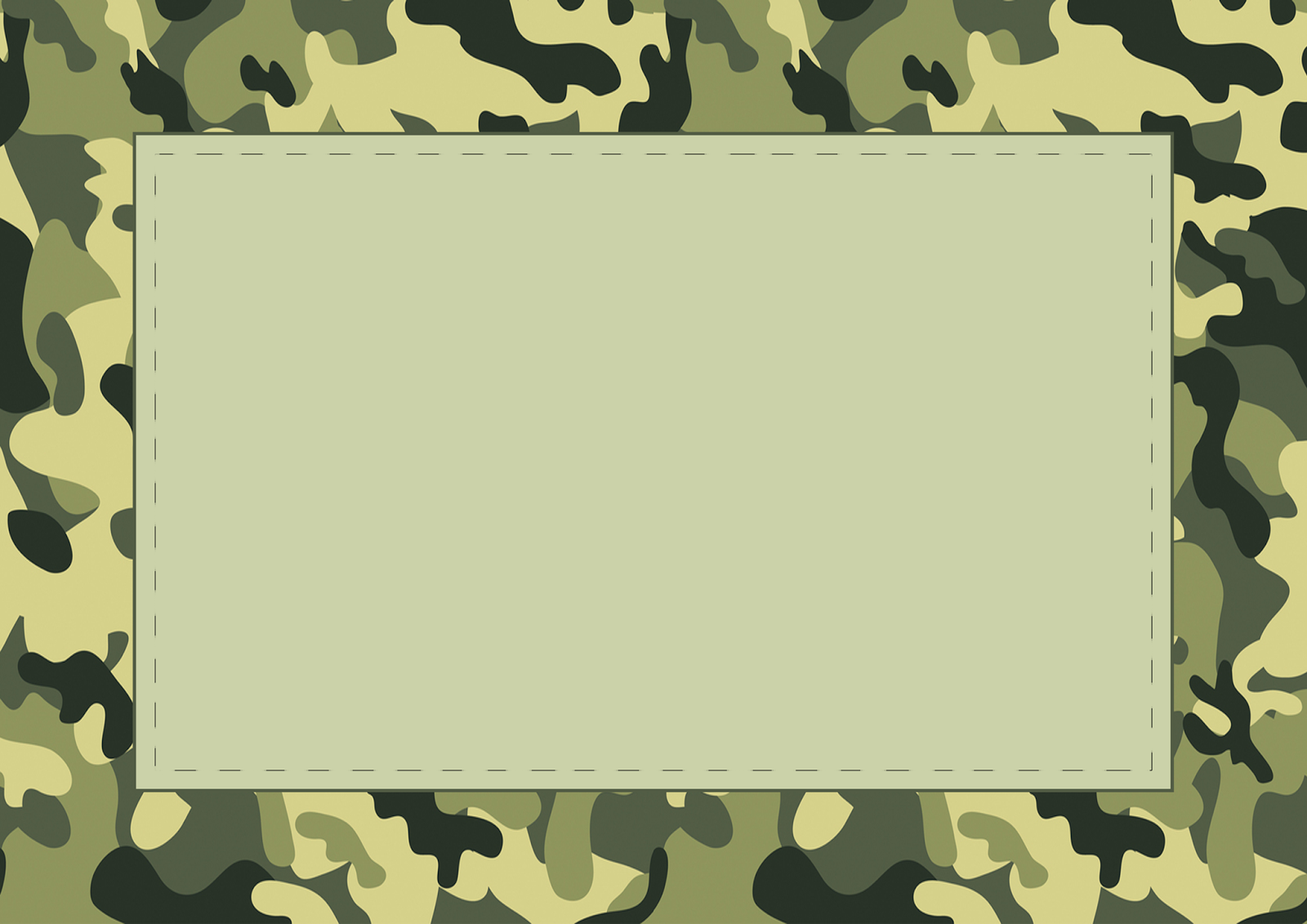 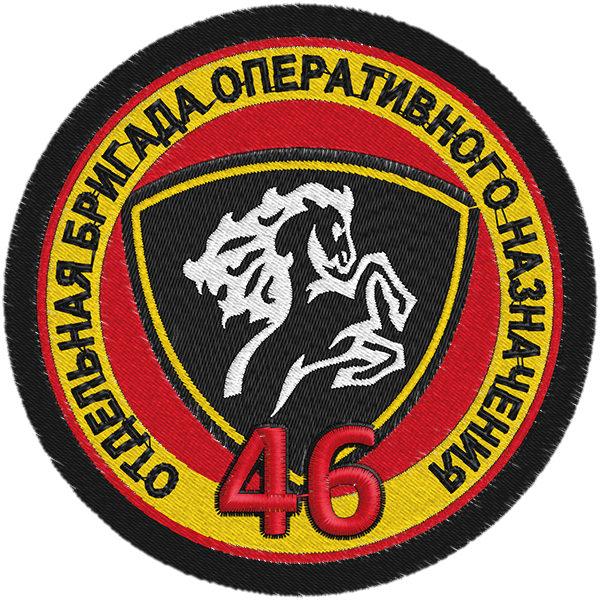 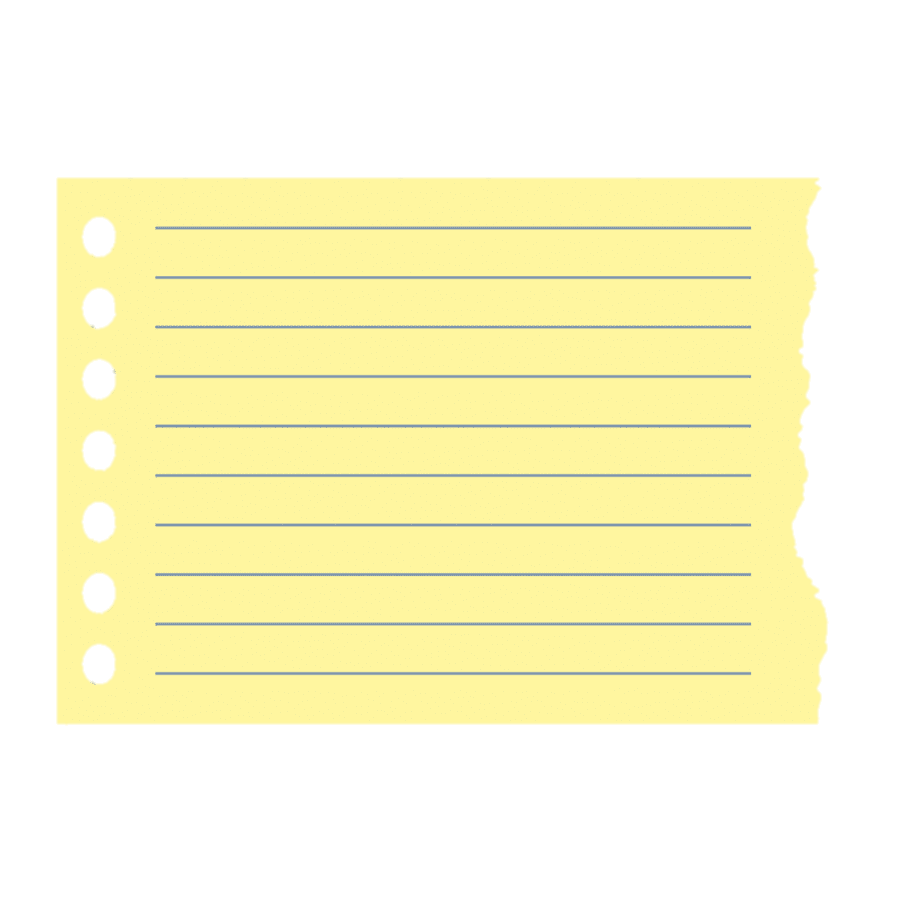 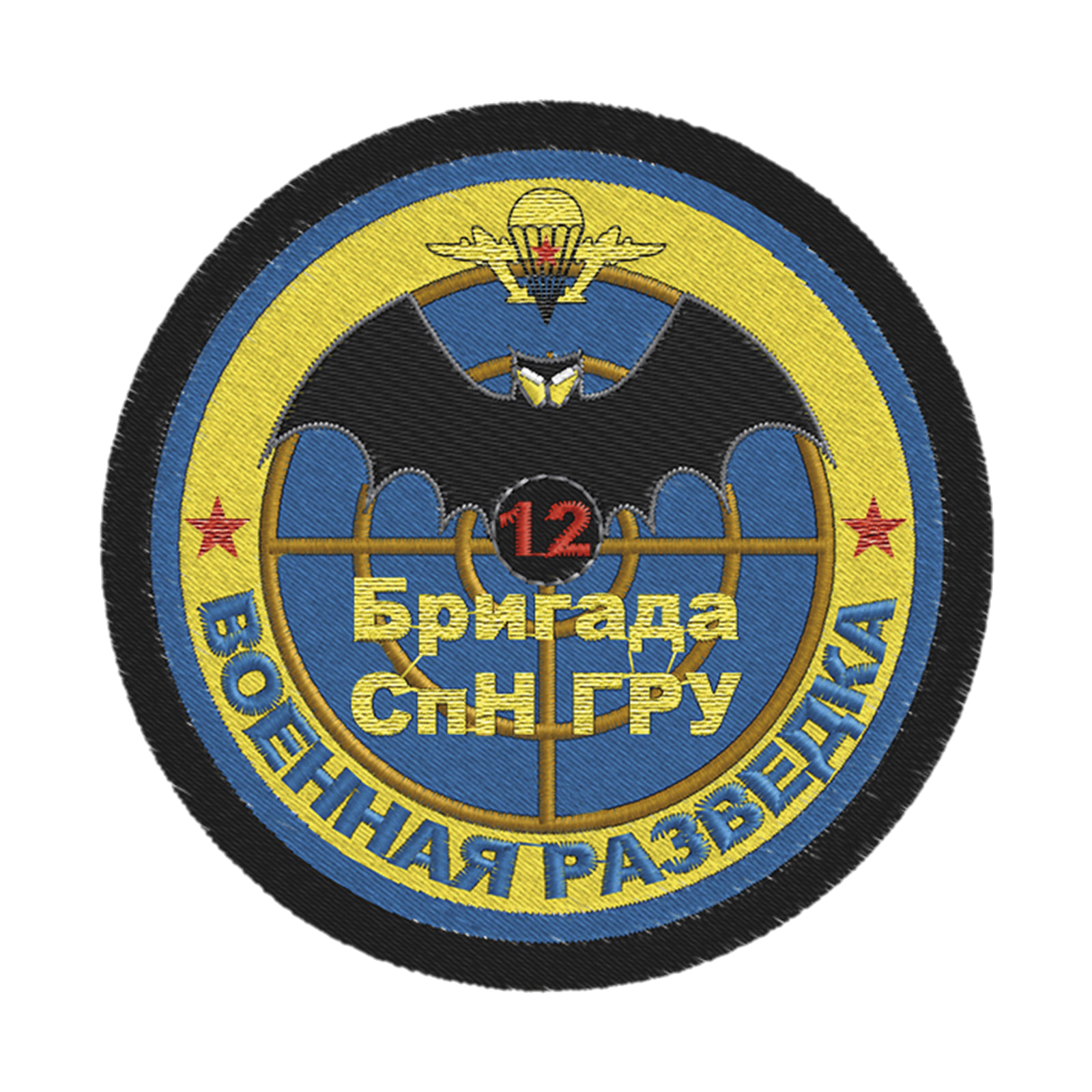 Бригада 
brigade,f-
несколько 
полков
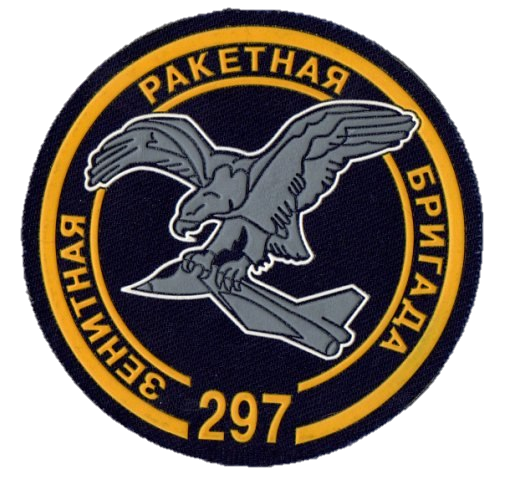 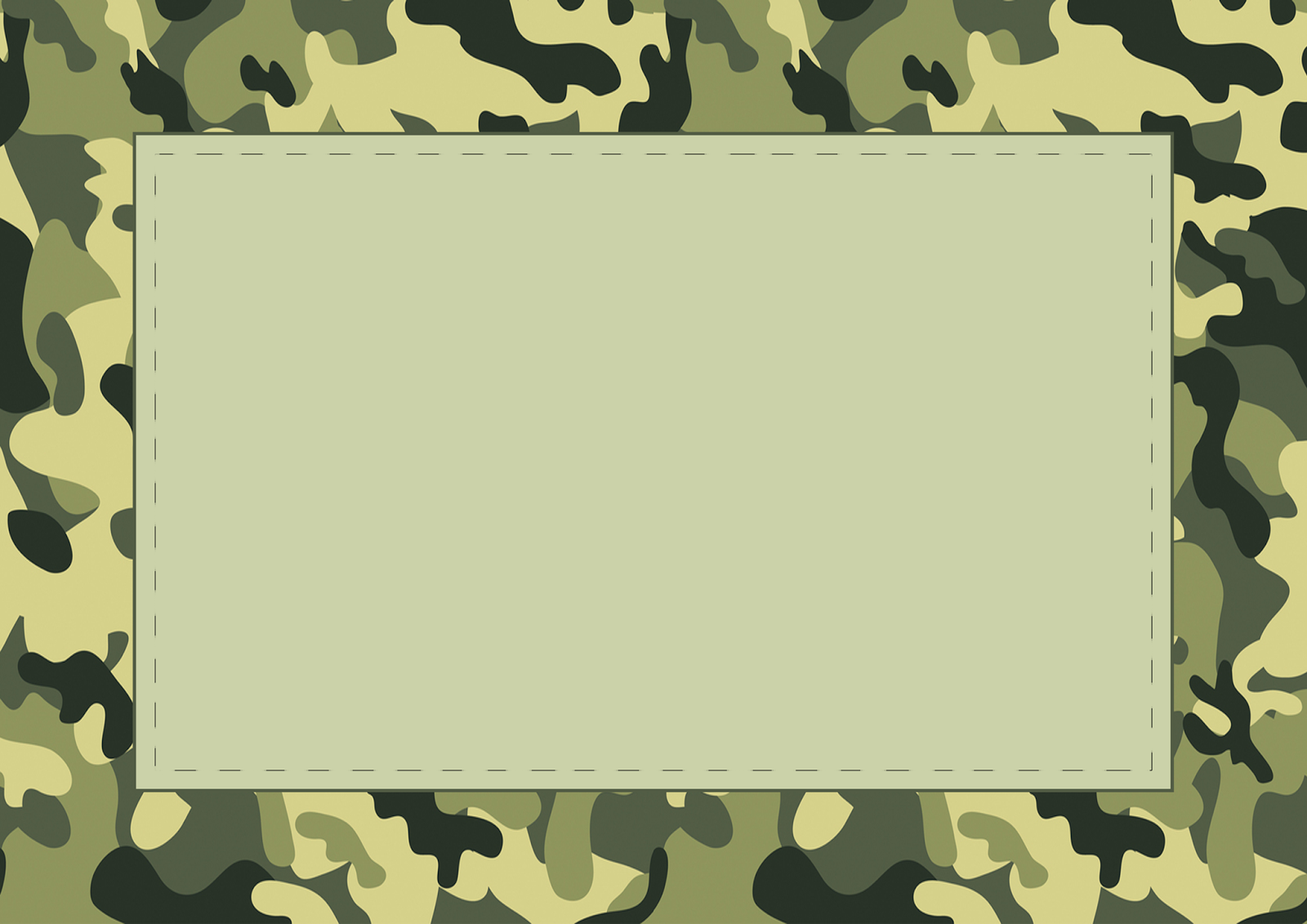 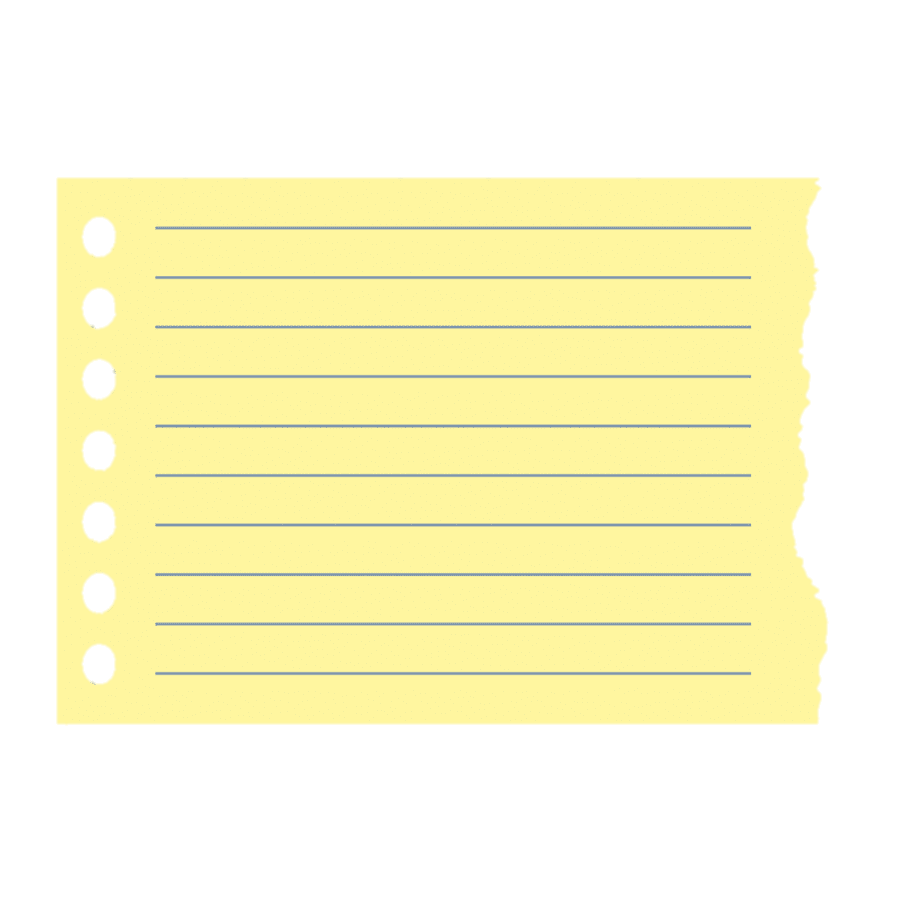 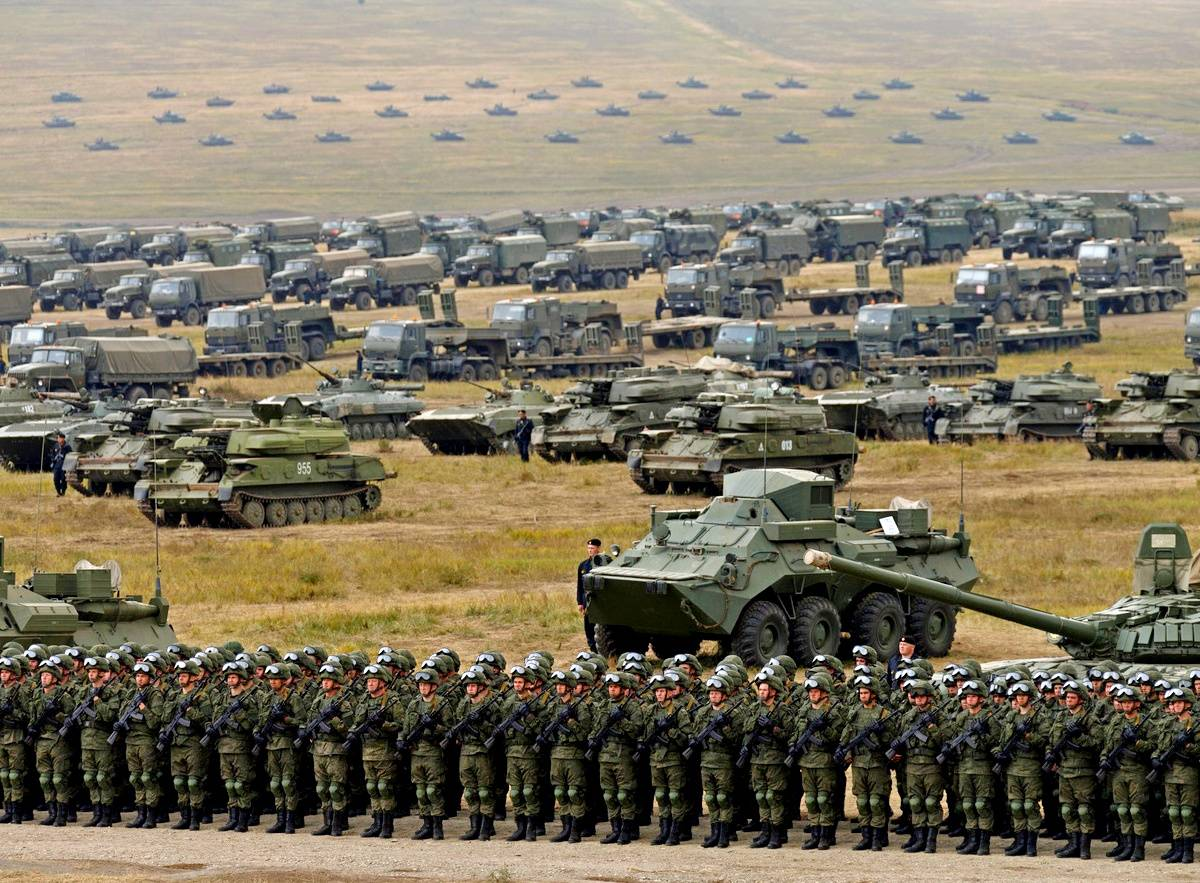 Гарнизо́н
garnison, f 
от garnir — 
снабжать, 
вооружать
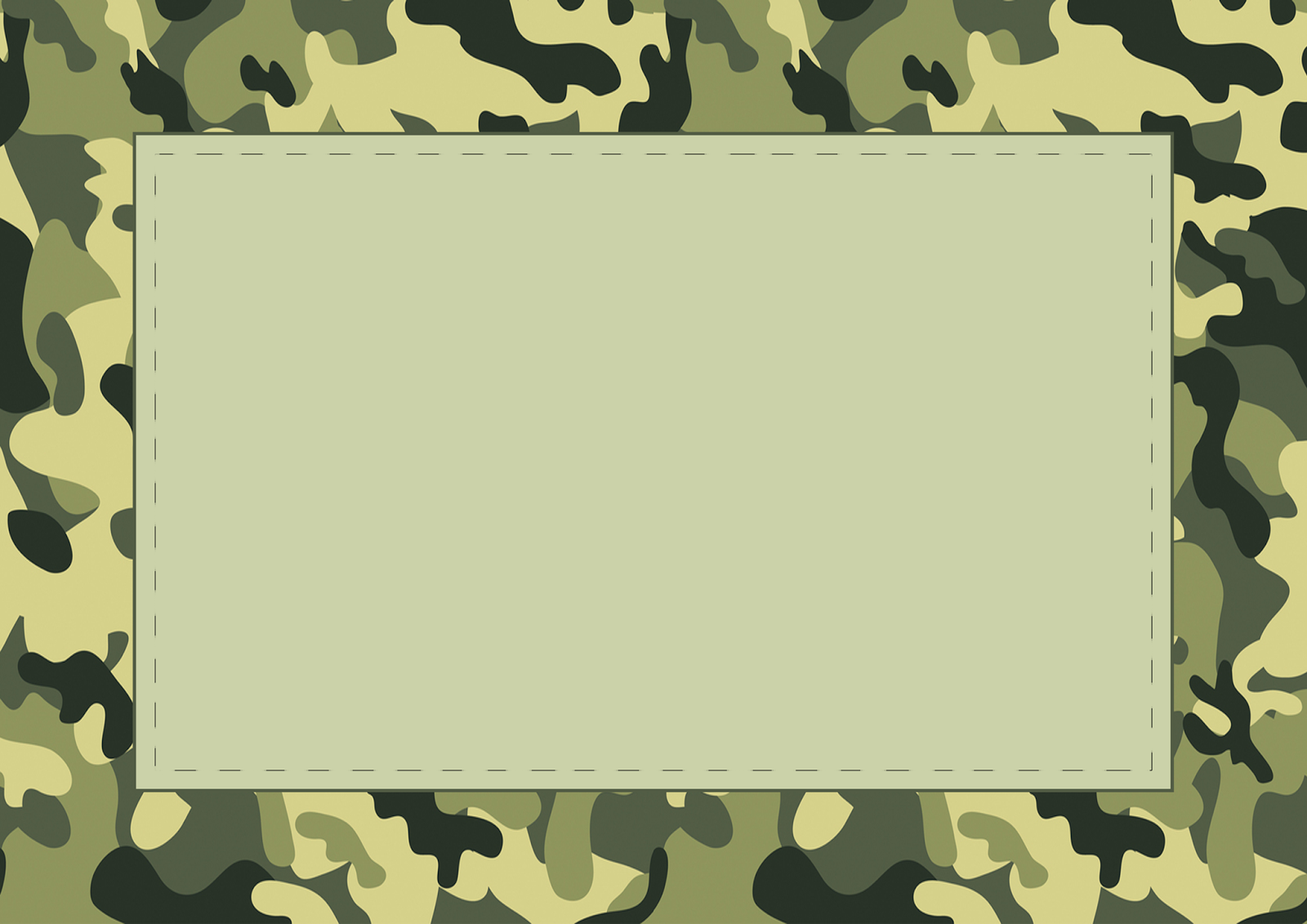 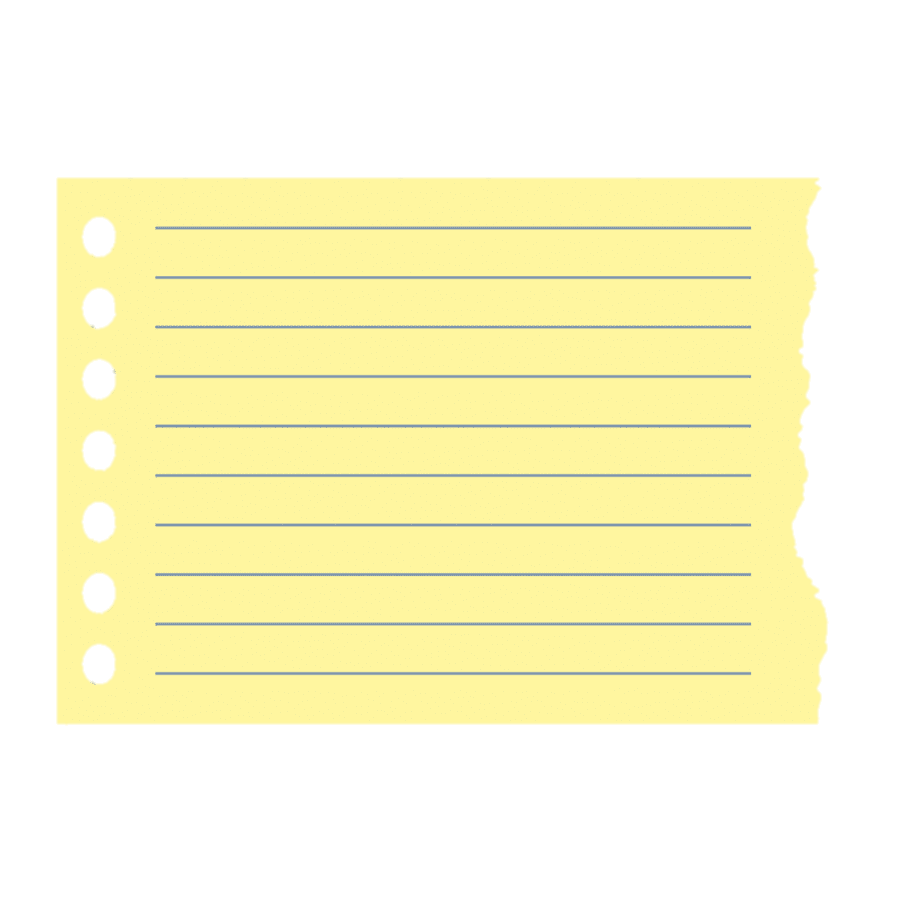 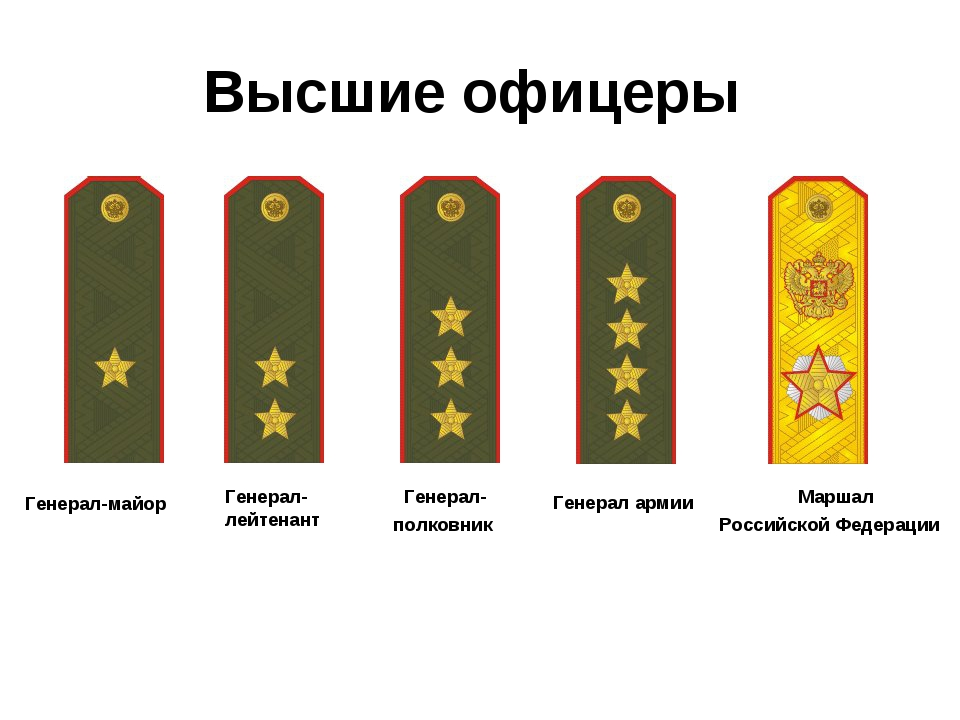 Генера́л 
général, m 
высший разряд
воинских званий
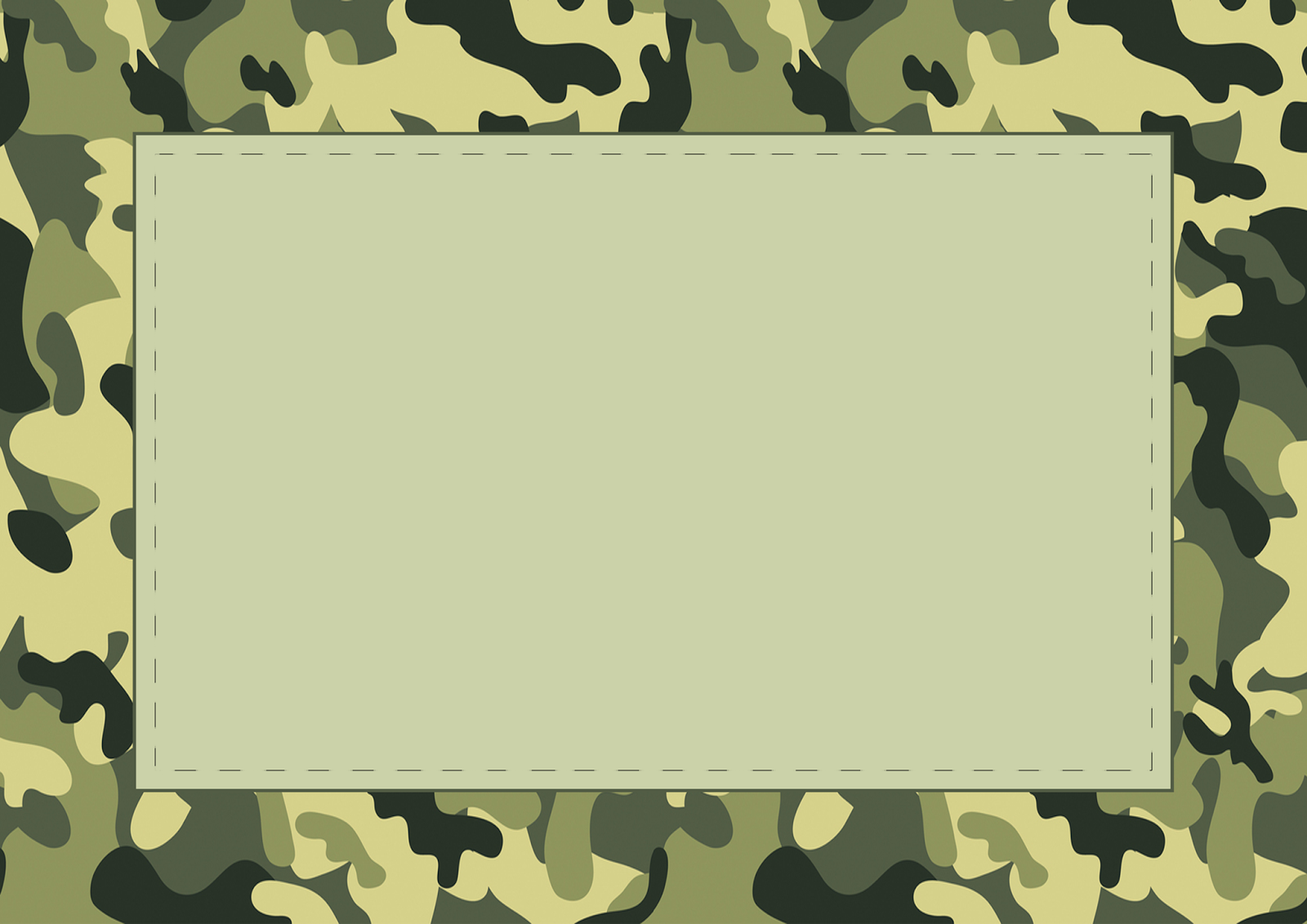 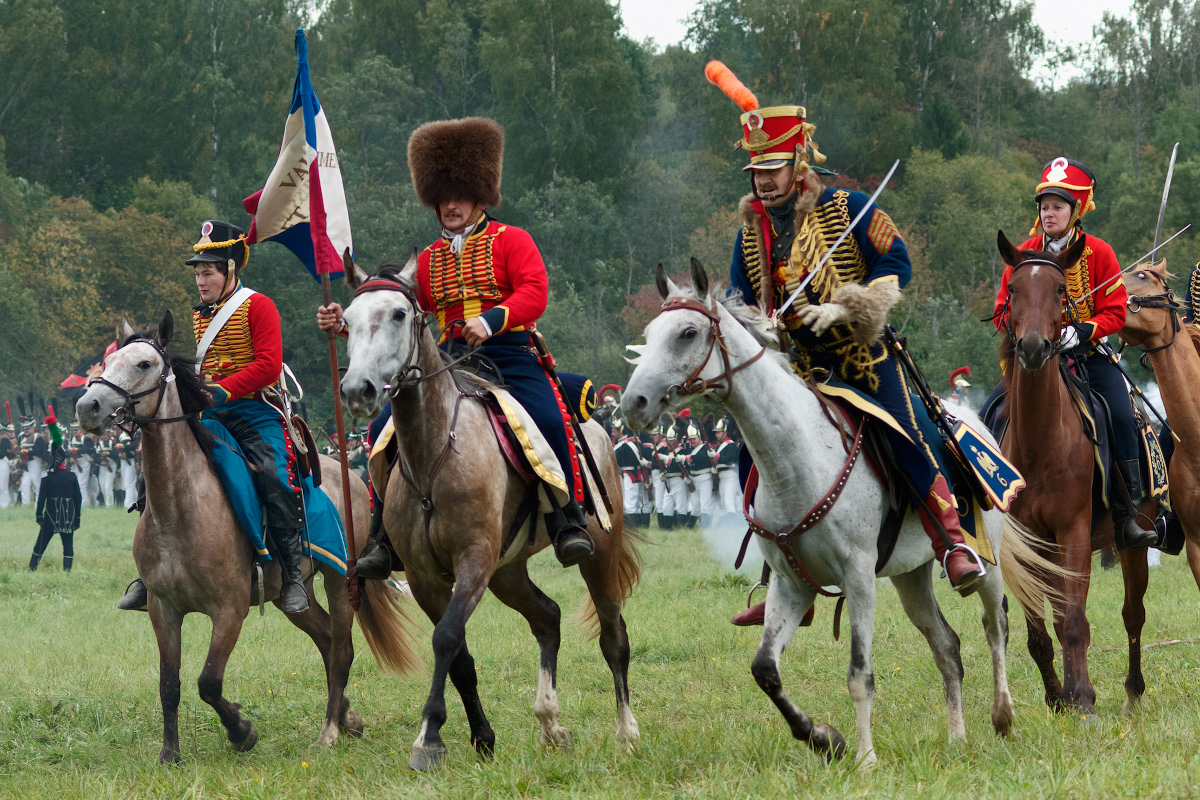 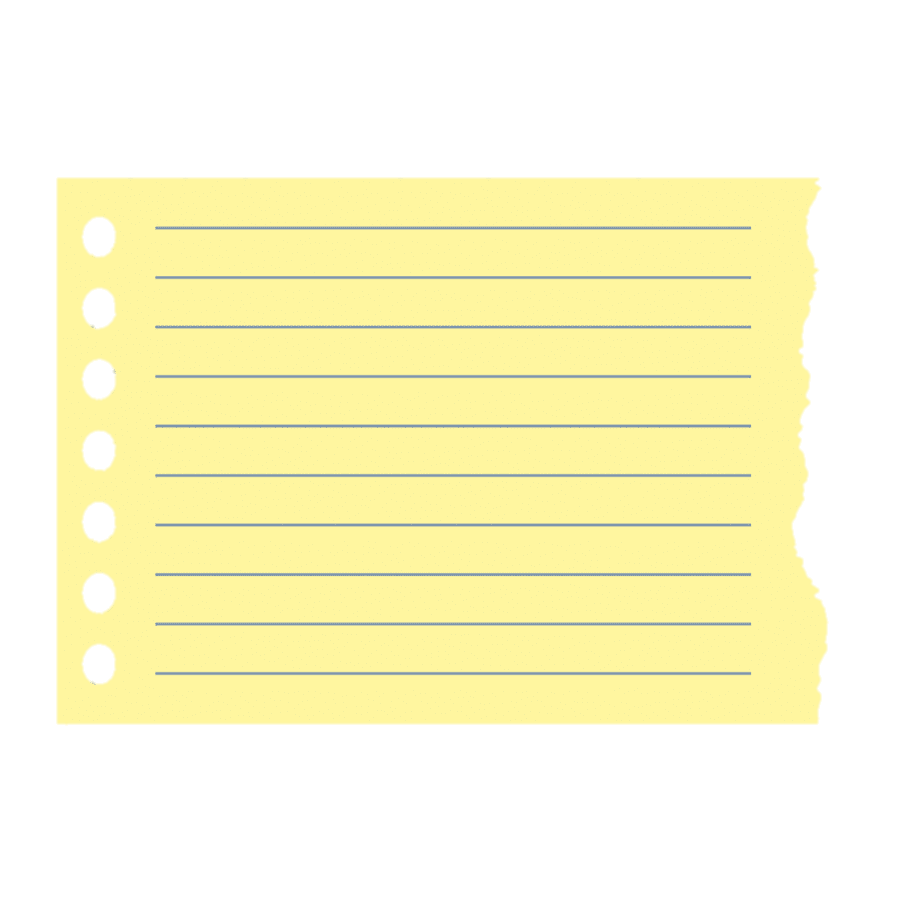 Кавале́рия  
cavalerie, f
конница
Корне́т 
corne, f рог-трубач
при полководце
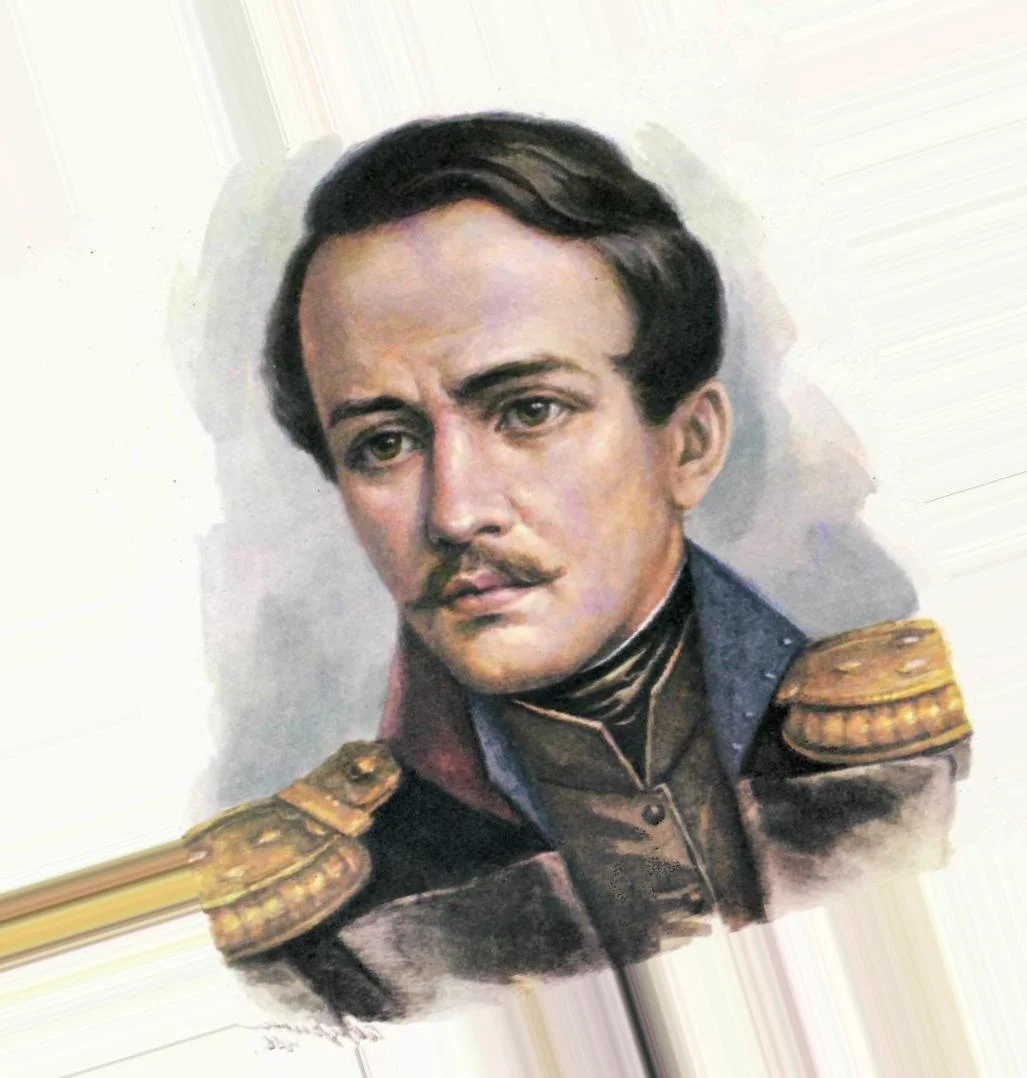 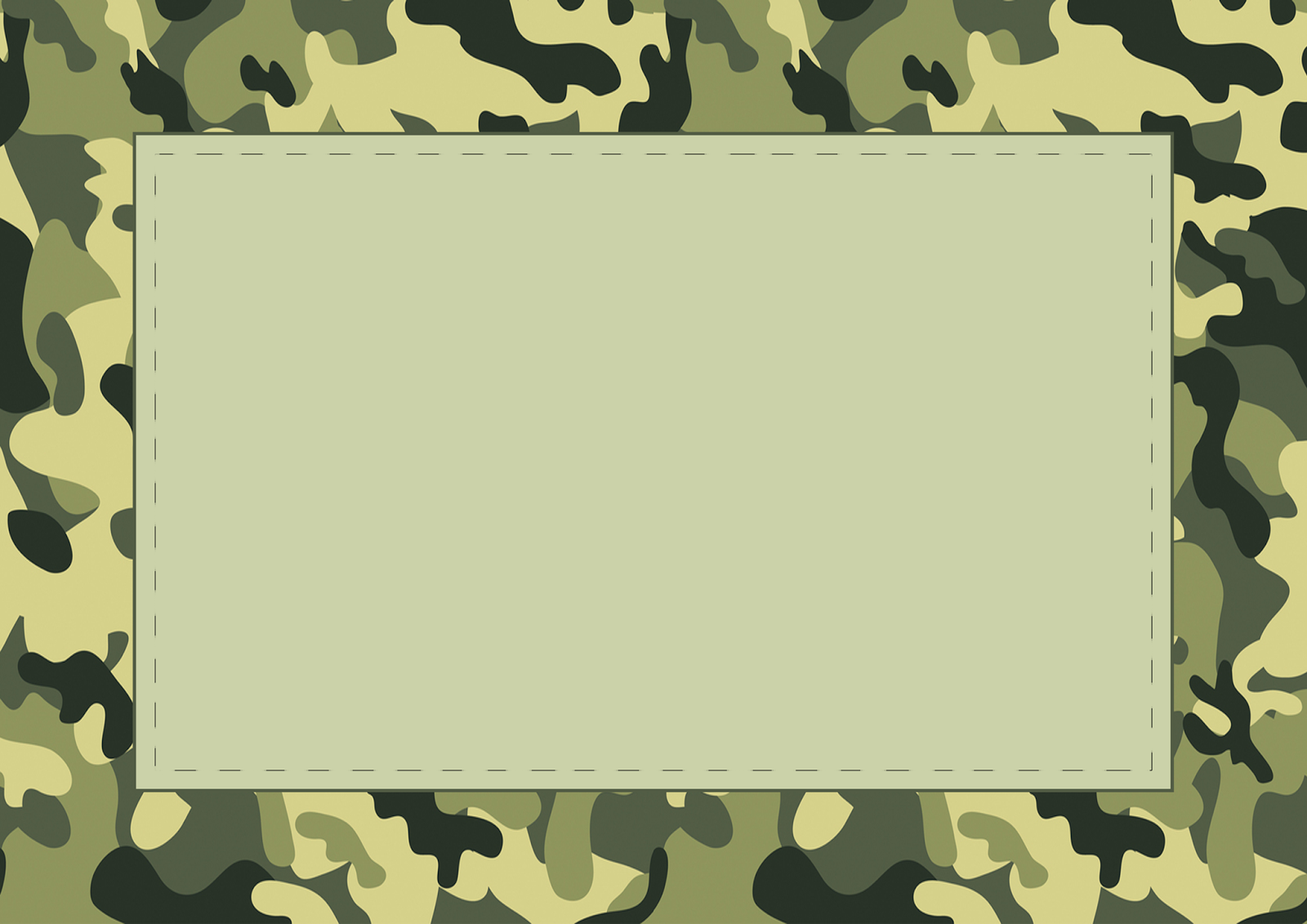 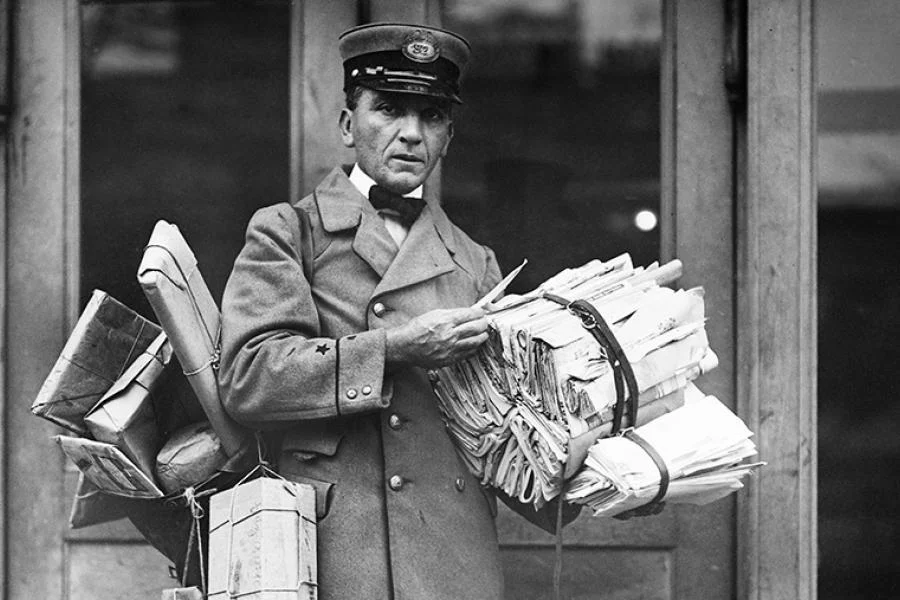 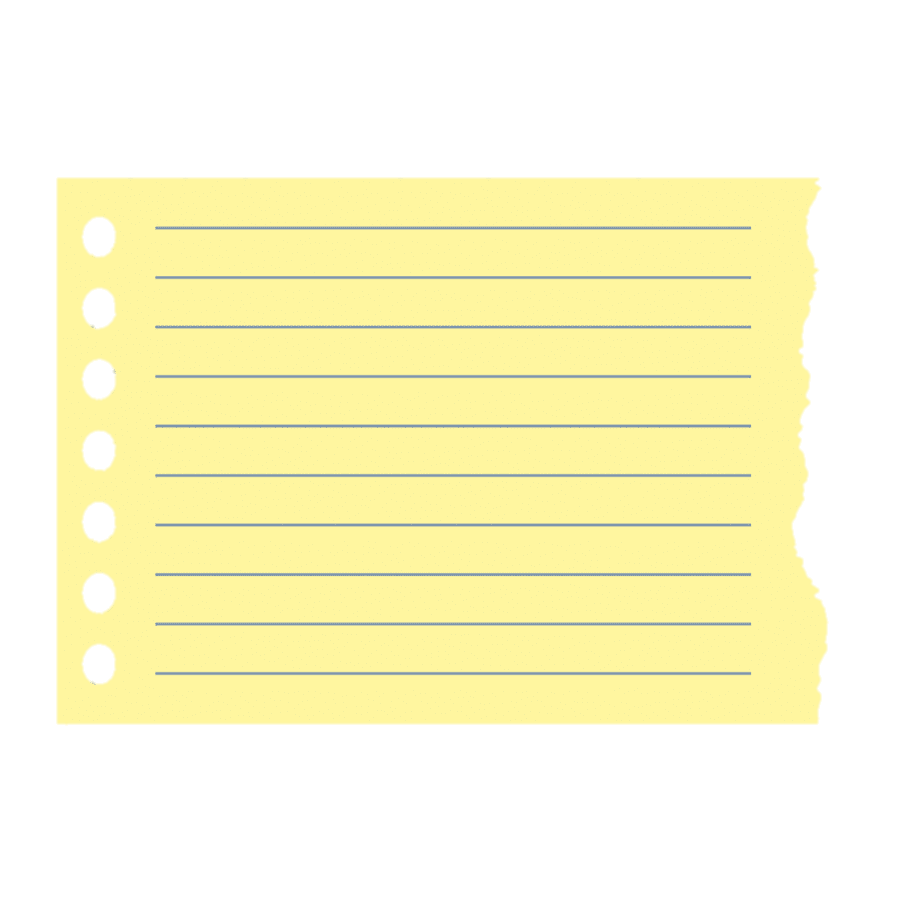 Курье́р courier,m
courir-бегать
посыльный,конный гонец, доставляющий 
секретную и 
дипломатическую 
почту
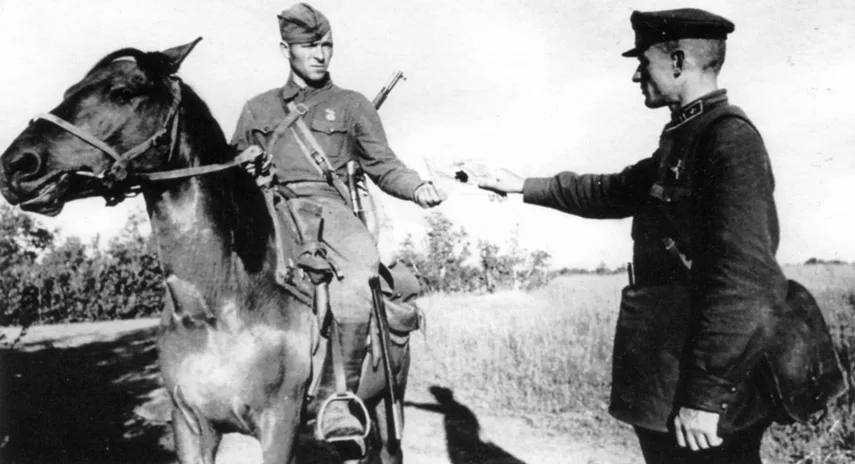 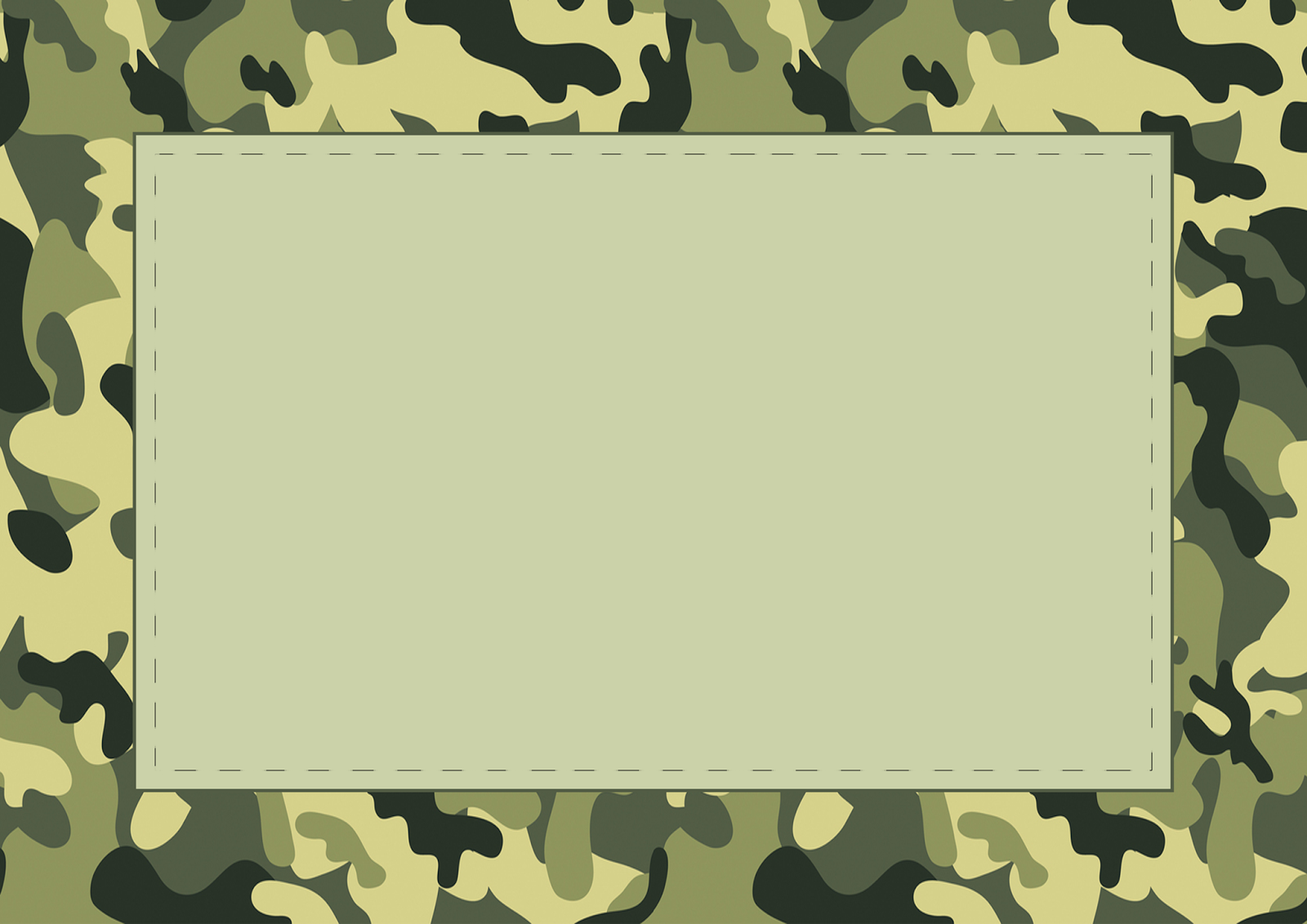 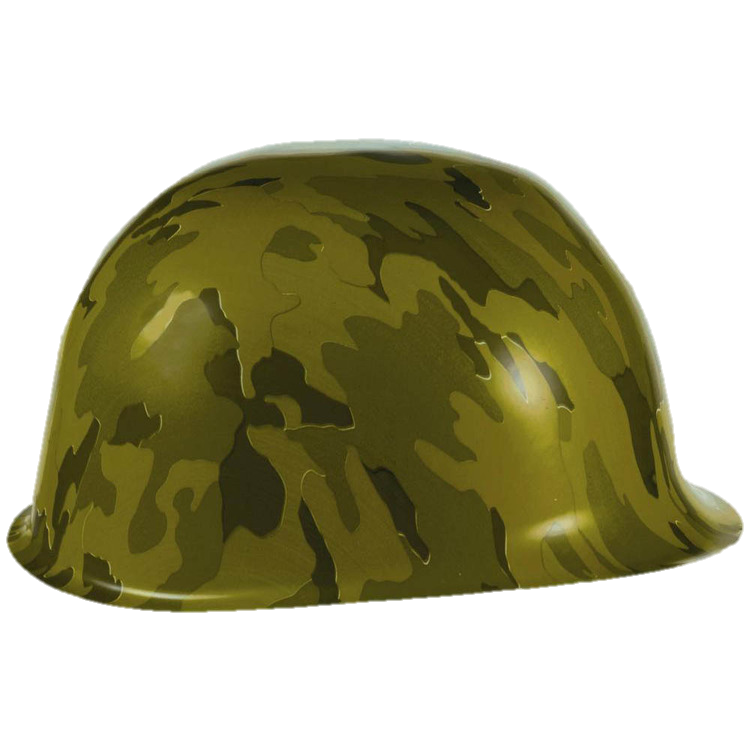 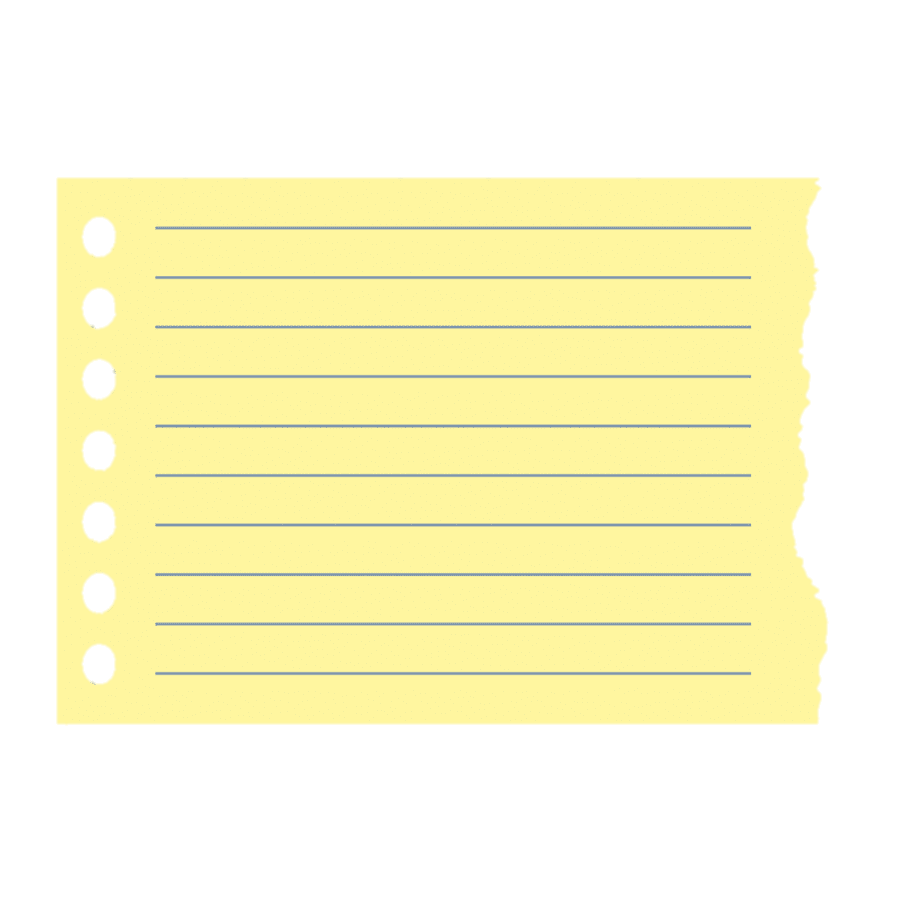 Каска casque,m
Кепка képi,m
Камуфляж 
camouflage,m
Кокарда cocarde,f
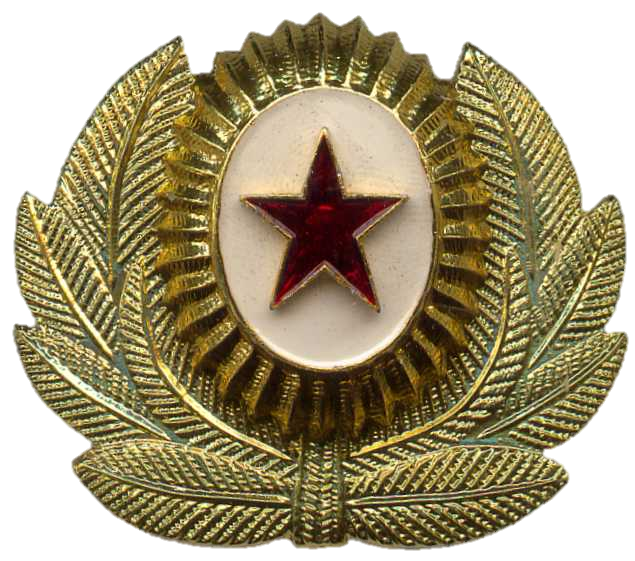 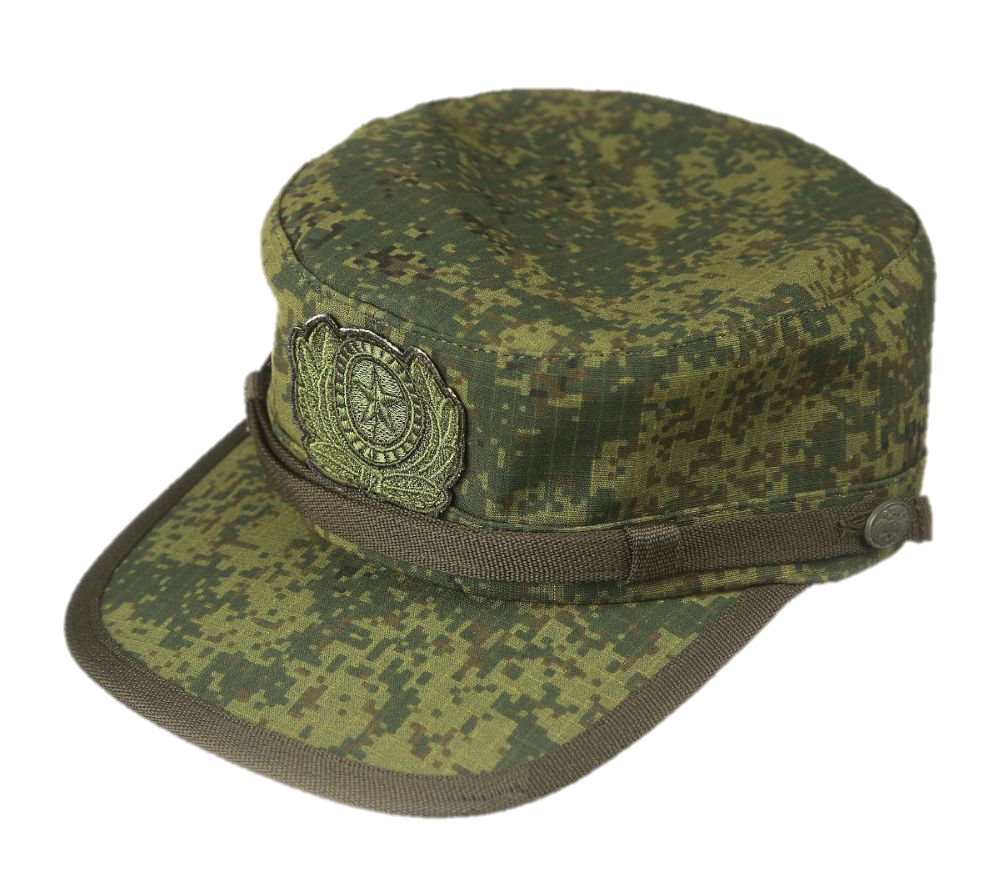 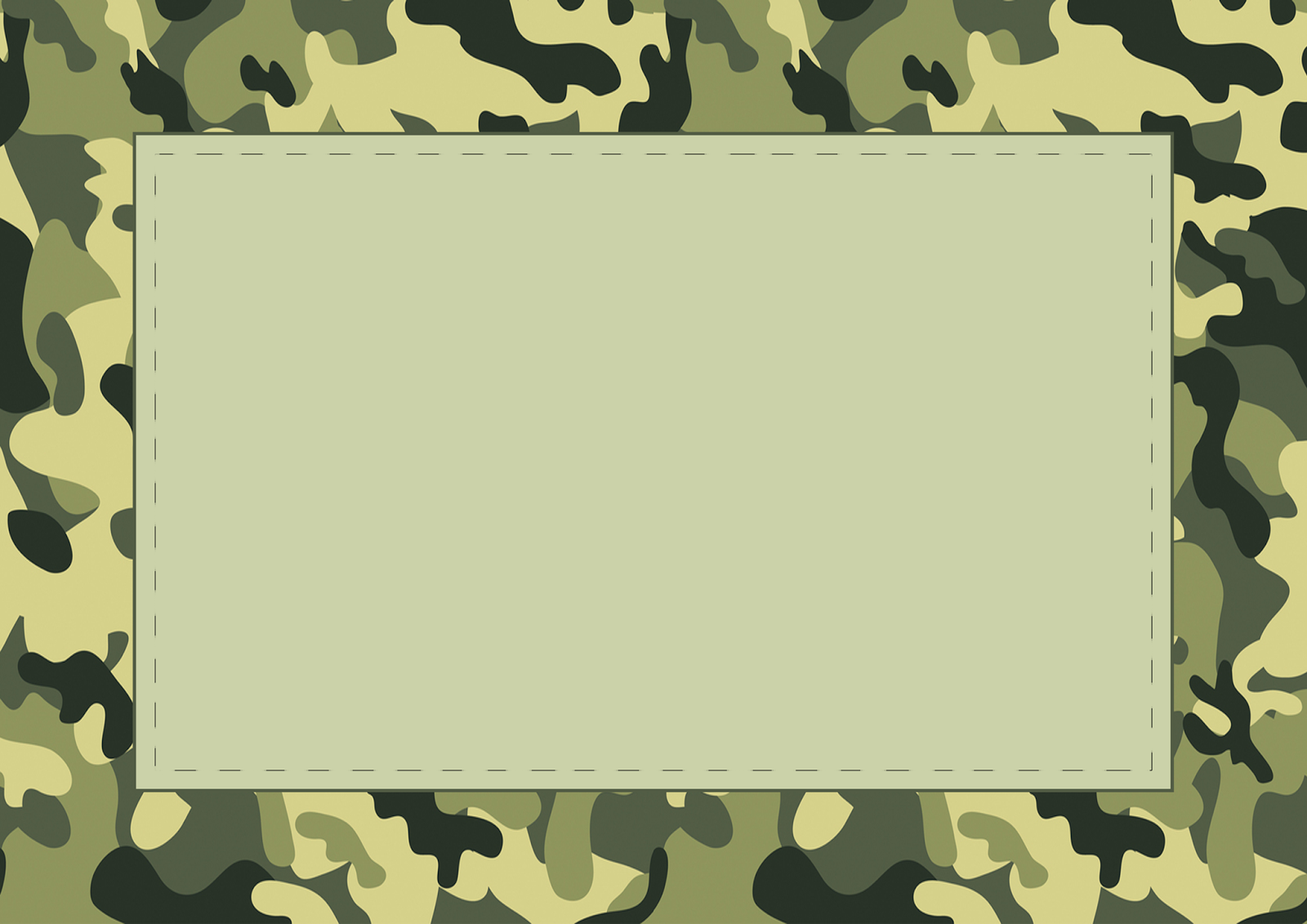 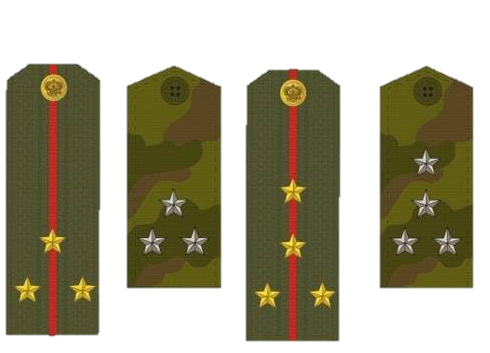 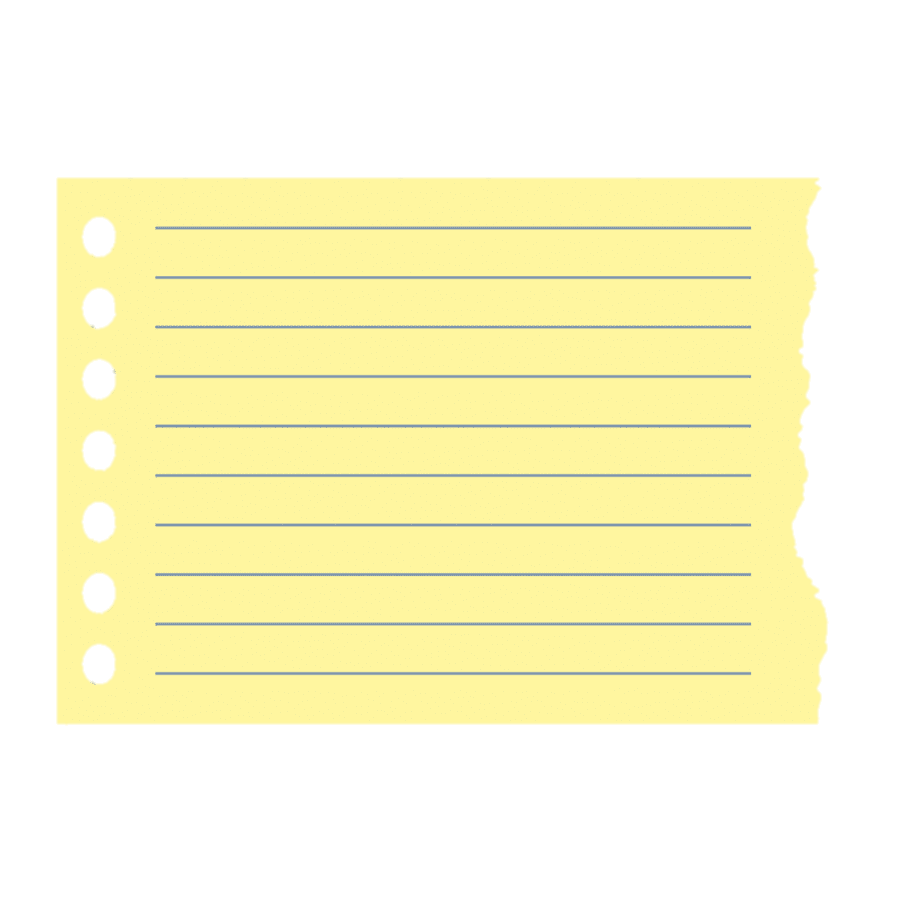 Лейтена́нт 
lieutenant, m
Капитан 
capitaine , m
старший лейтенант
капитан
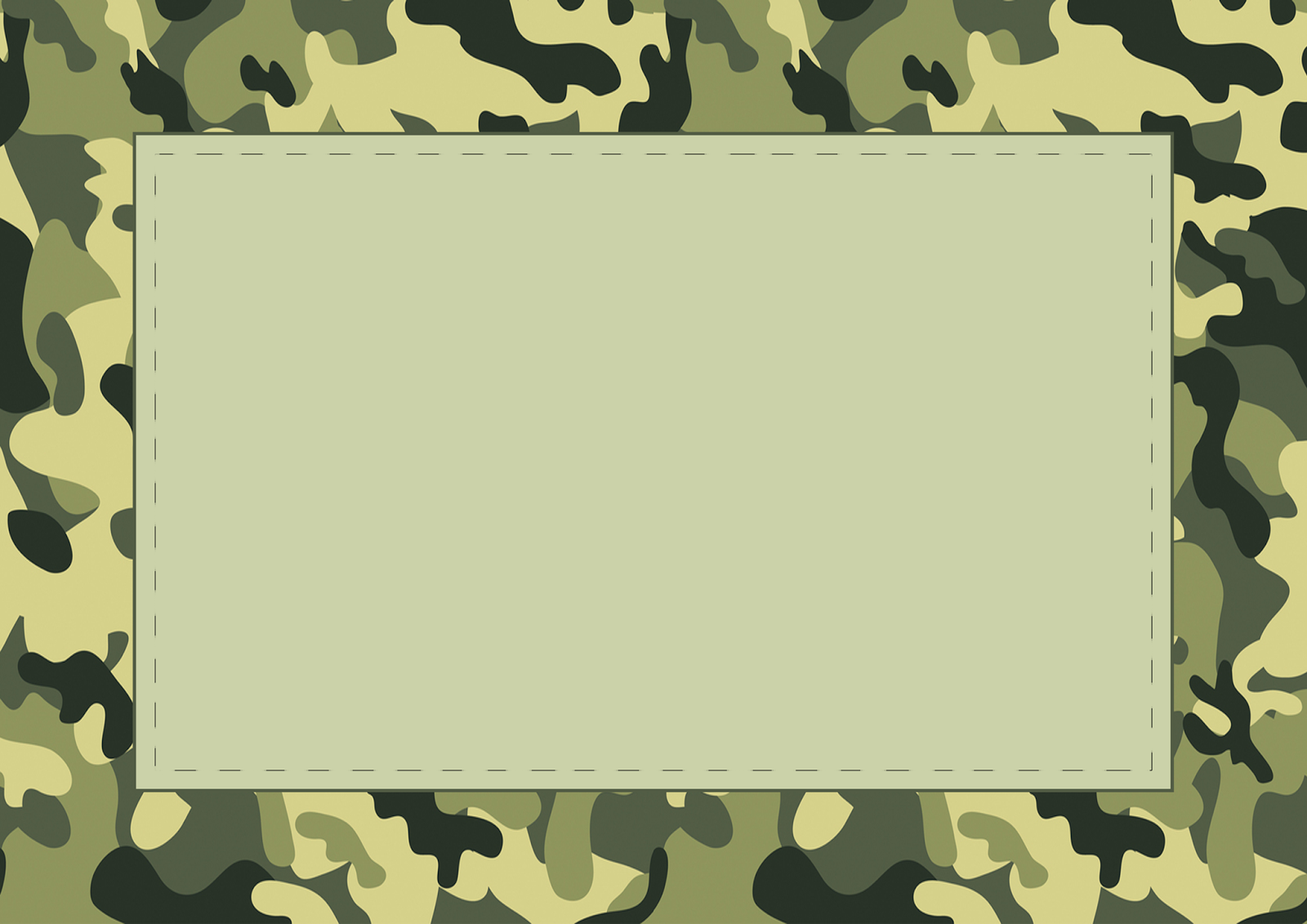 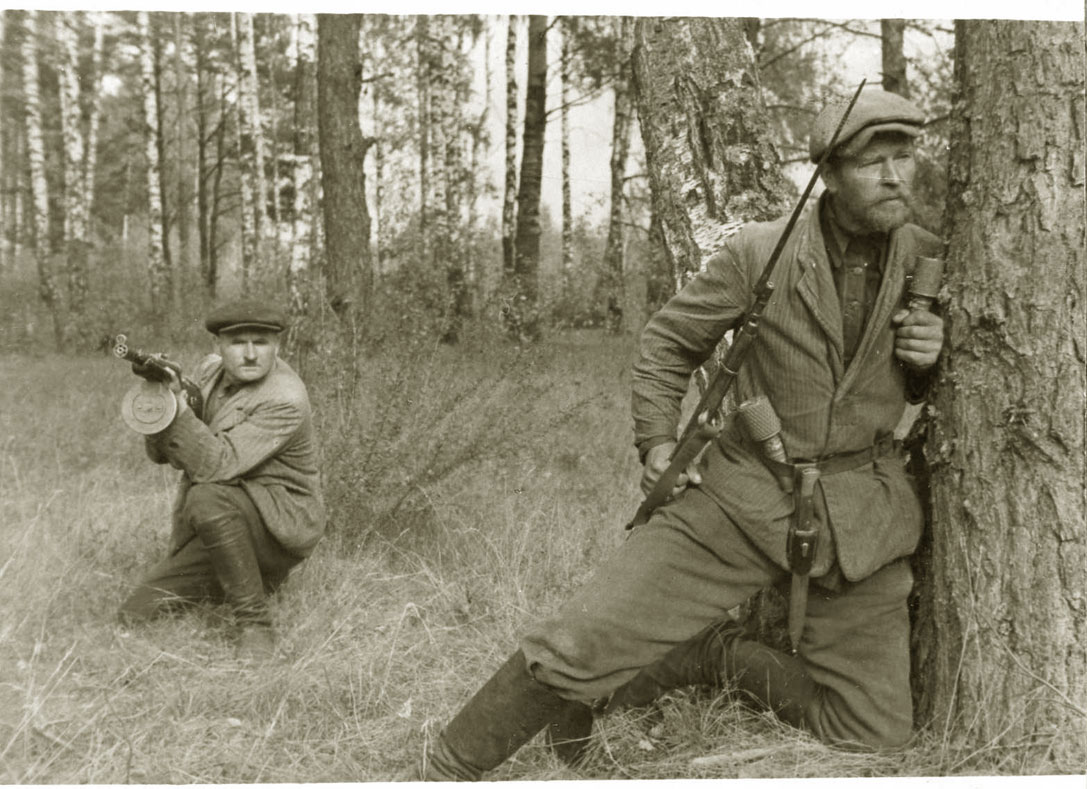 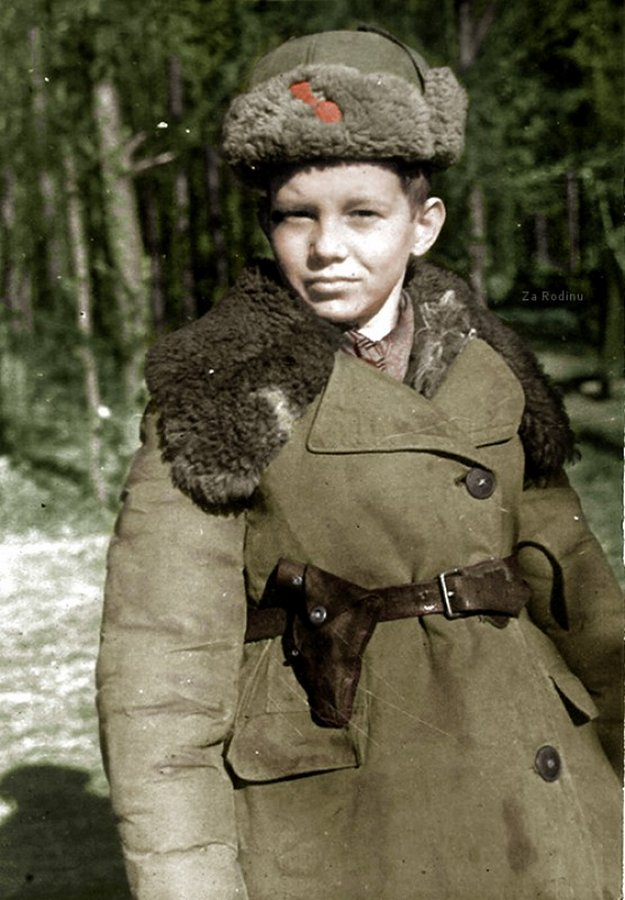 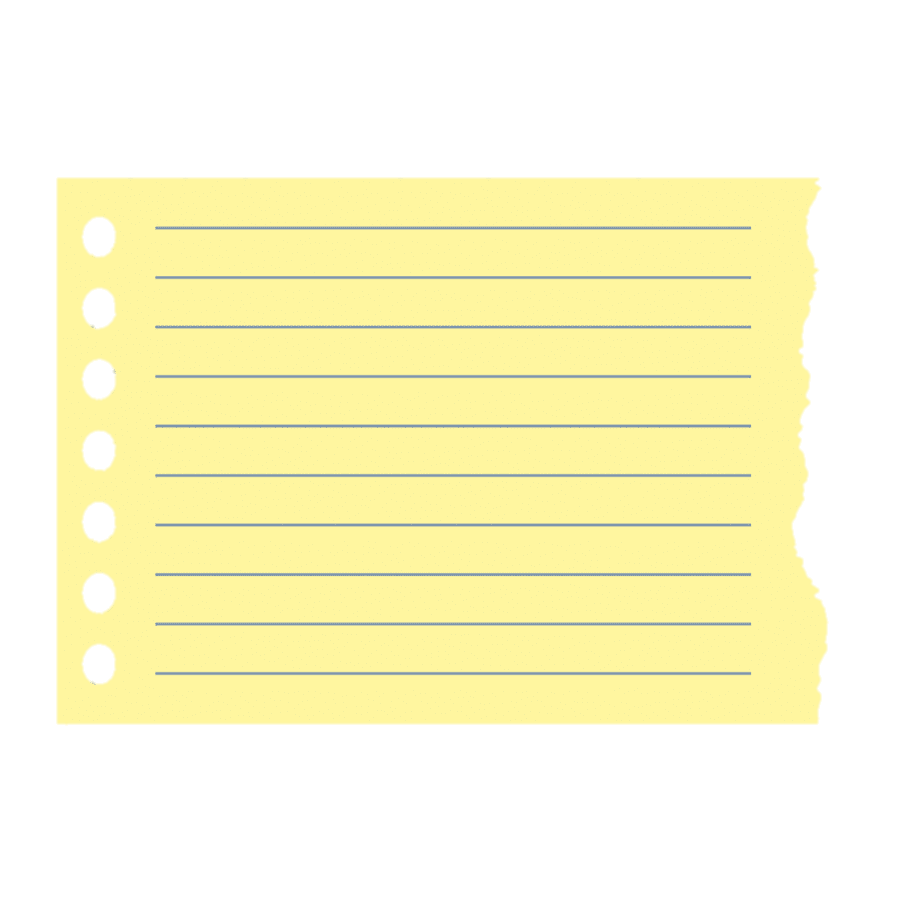 Партиза́н 
partsan, m
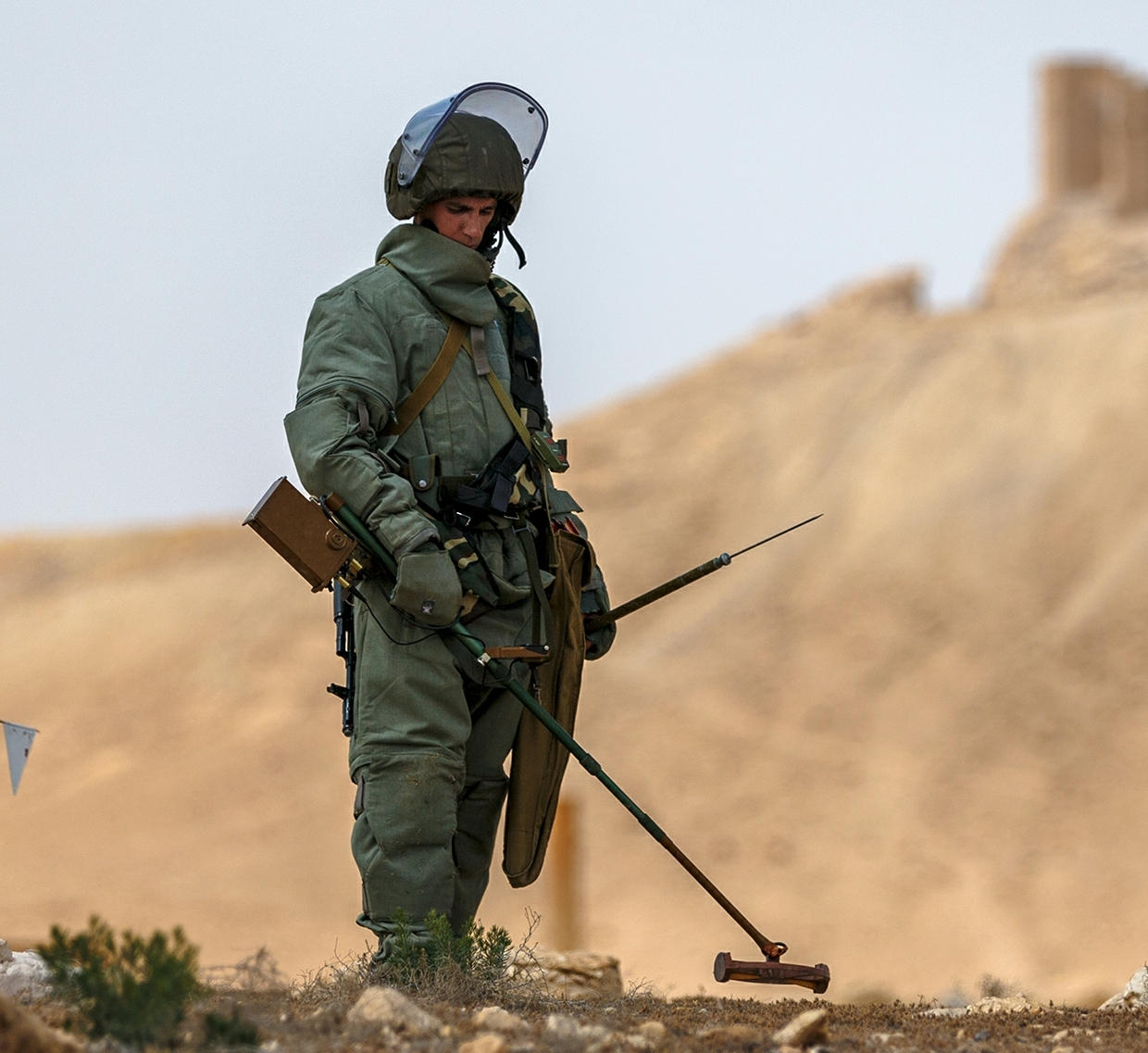 Ре́крут récruter
Сапёр от saper
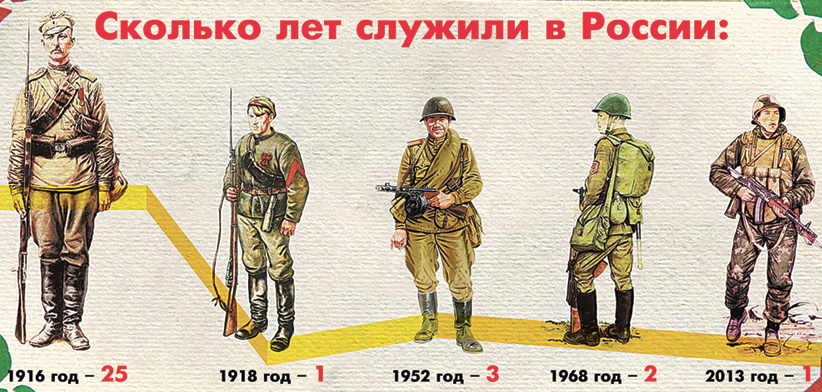 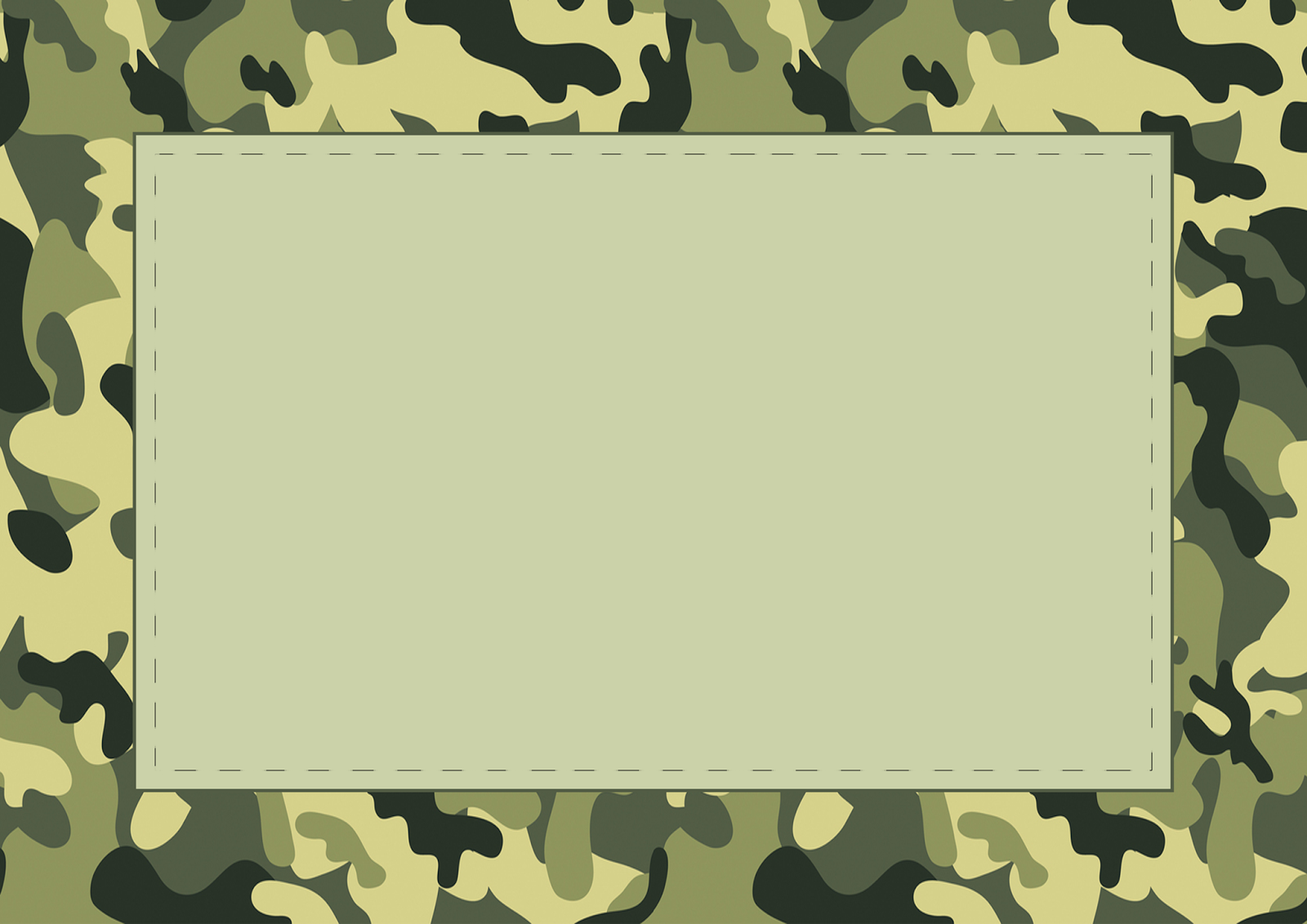 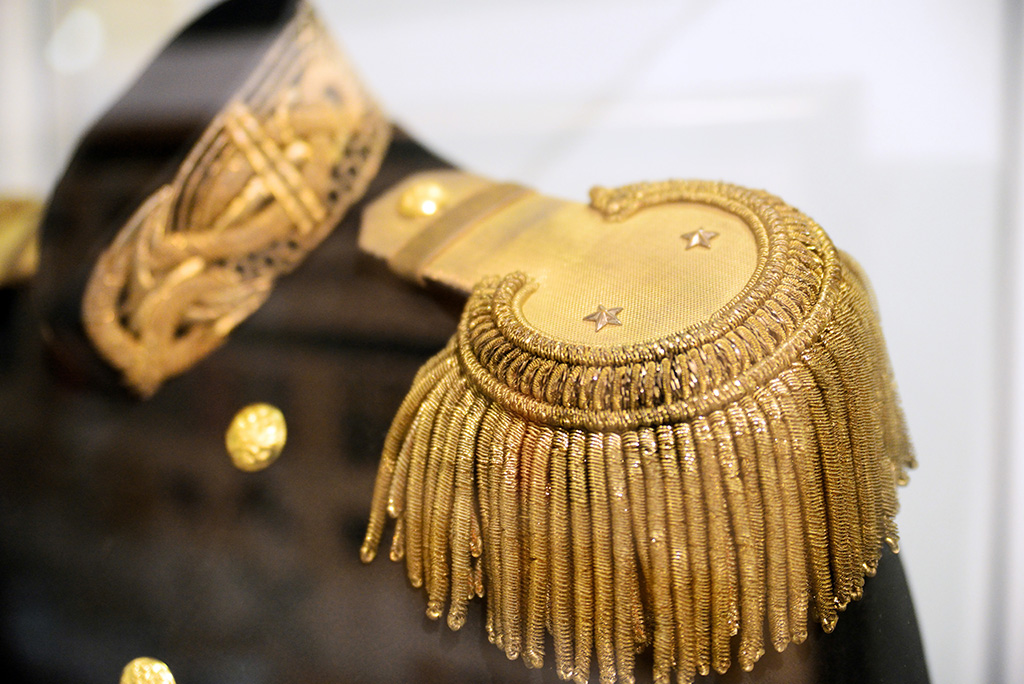 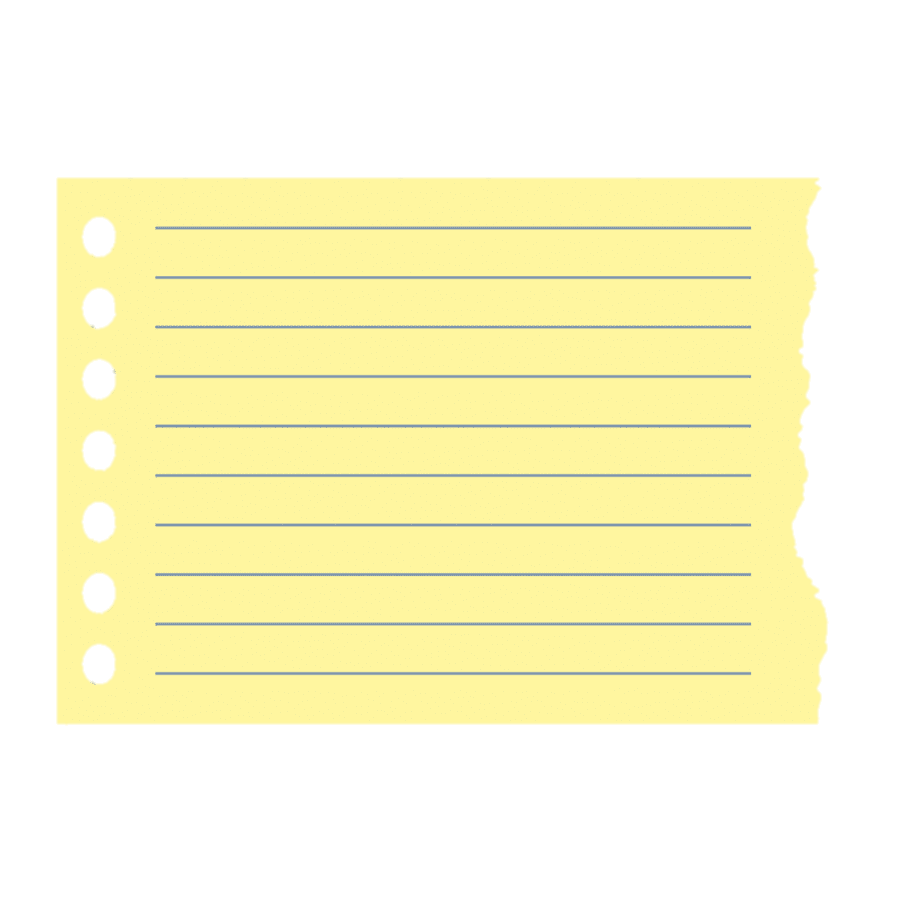 Эполеты
epaulette, f
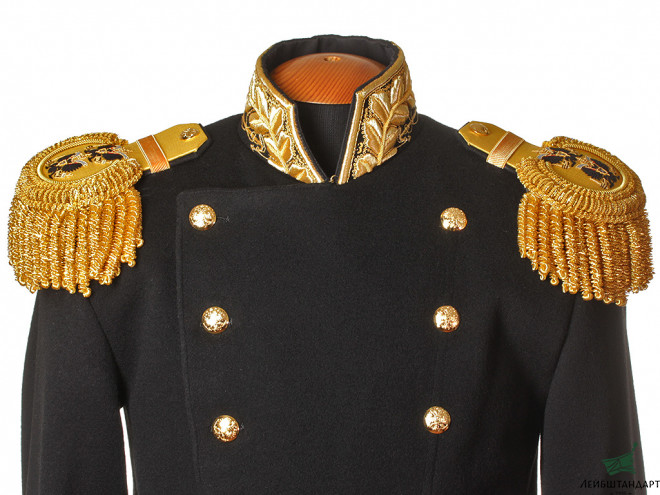 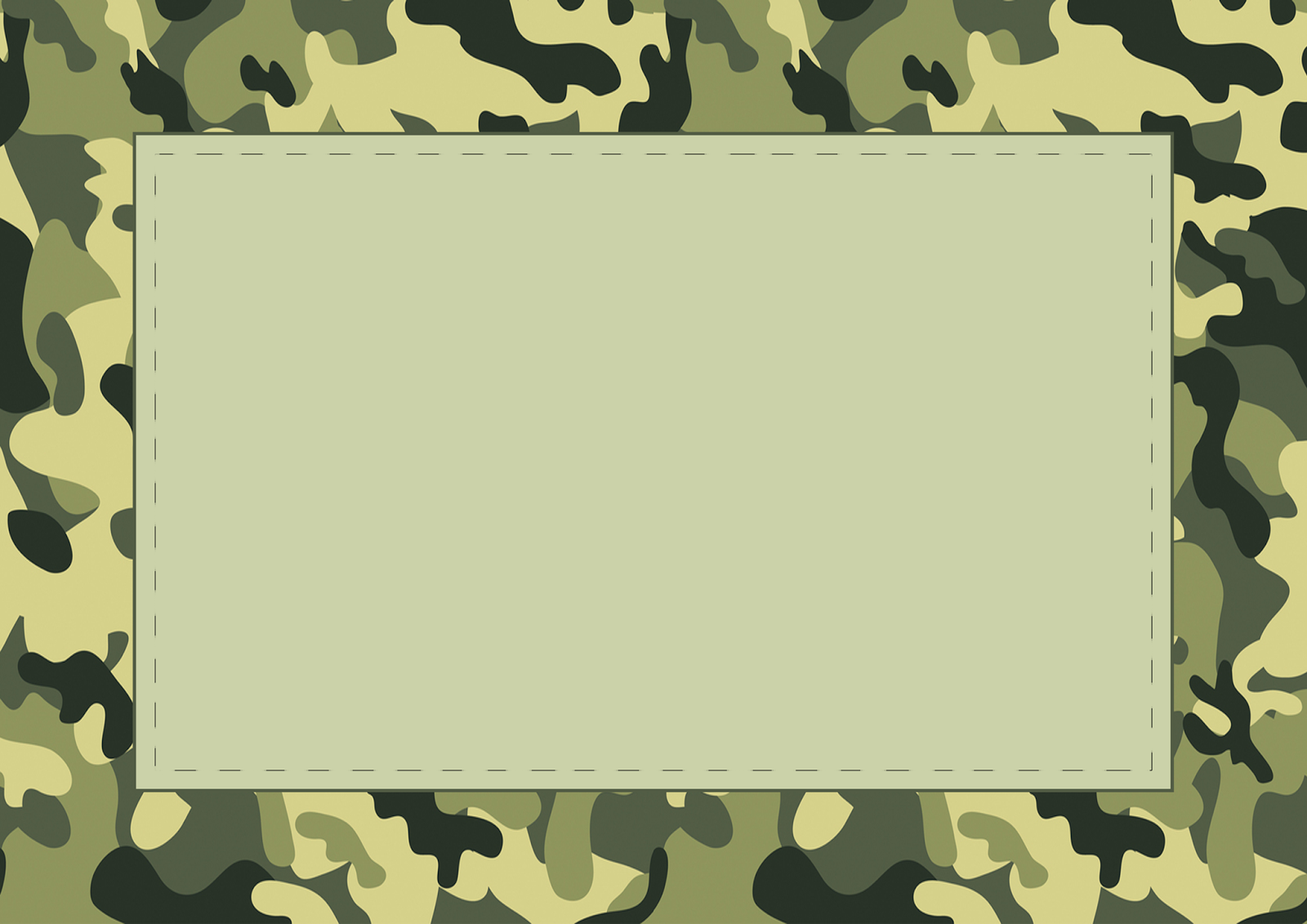 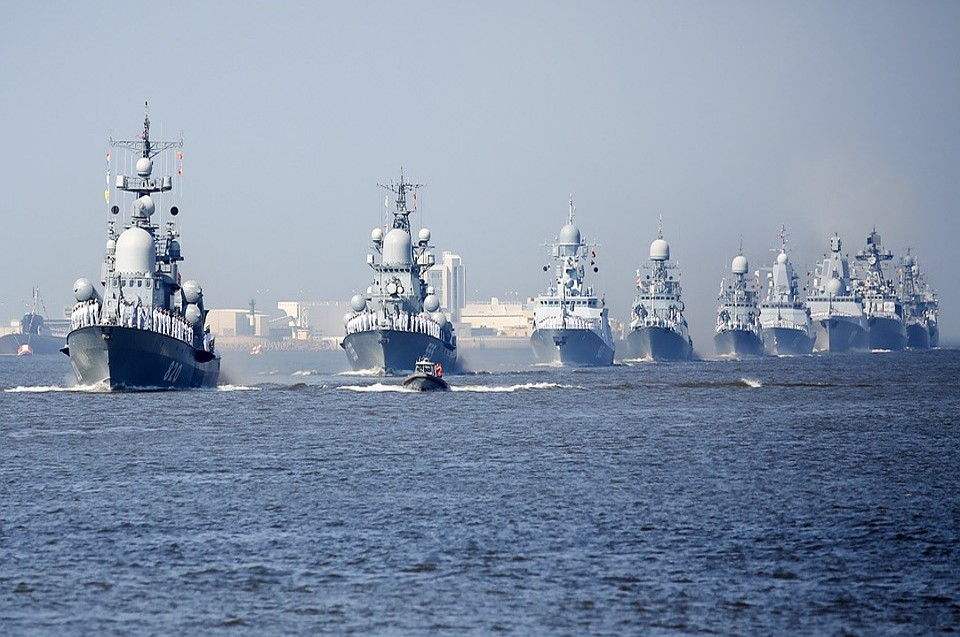 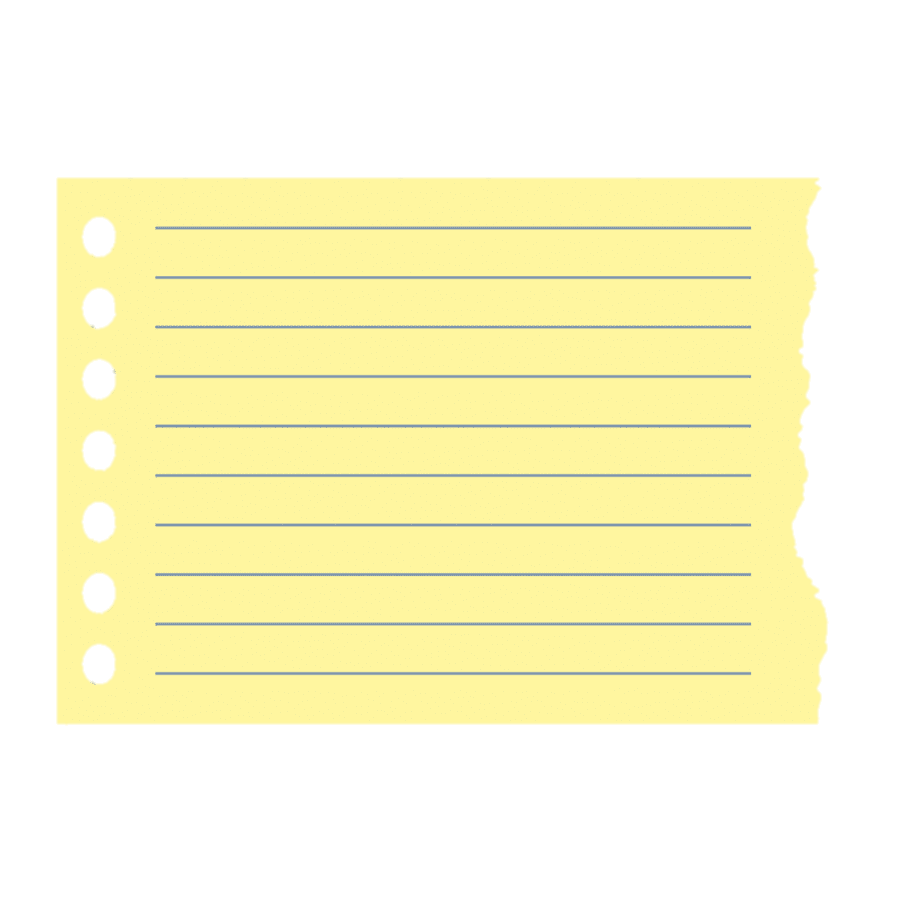 Эскадра, 
escadre, f
Эшелон 
echelon, m
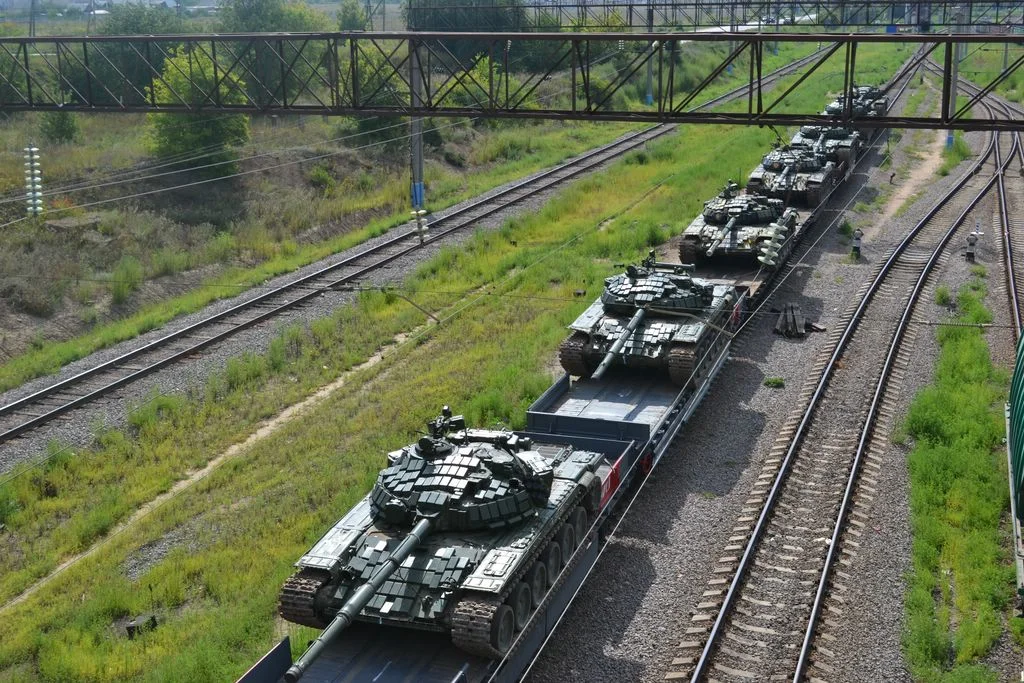 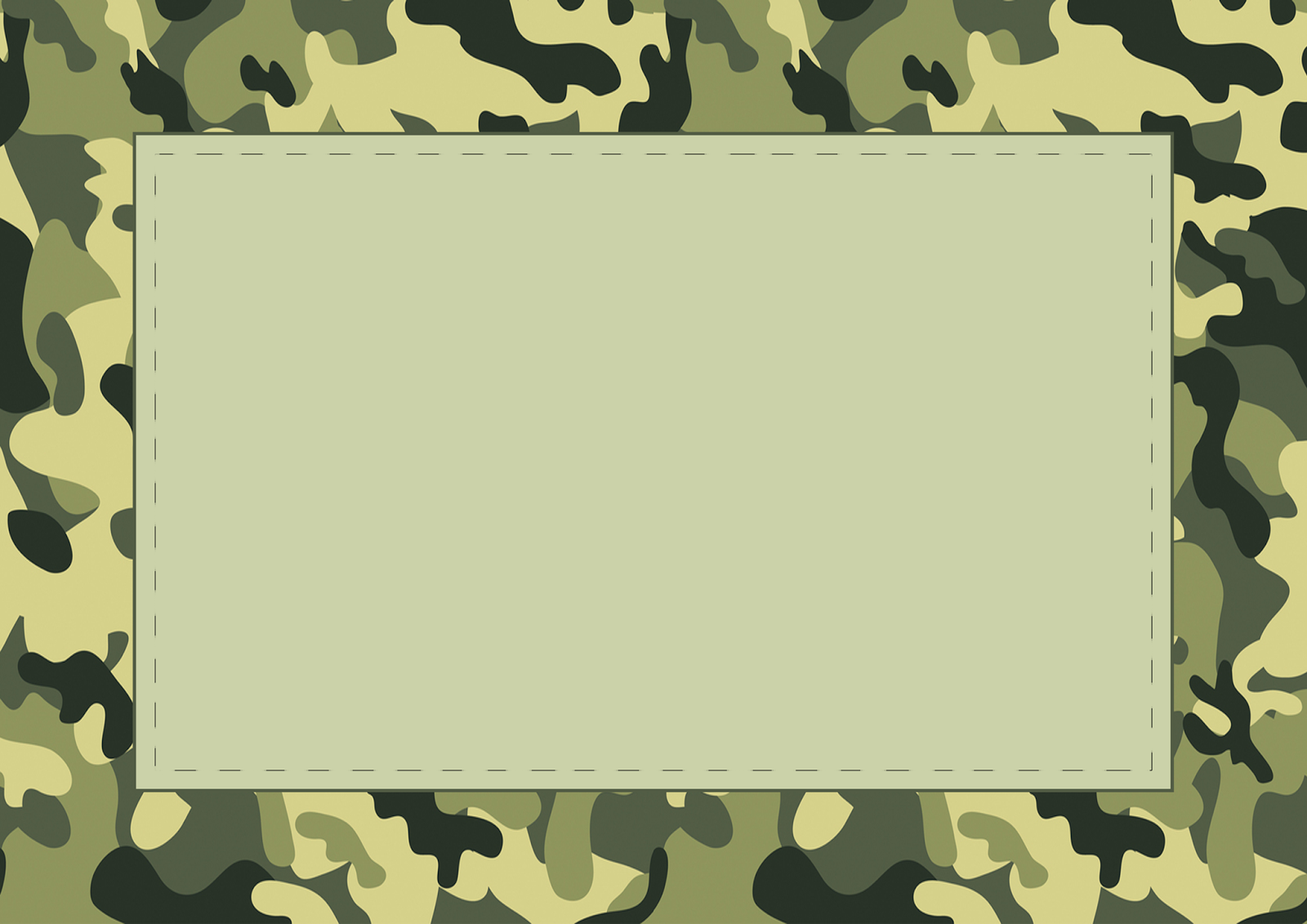 Найдите 10 заимствований из французского языка, означающих род войск (1), воинские формирования (3), вид боевого порядка (1), вид наступления (1), виды вооружения (2), виды военных сооружений (2).
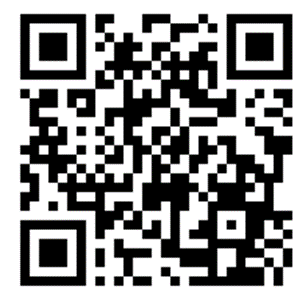 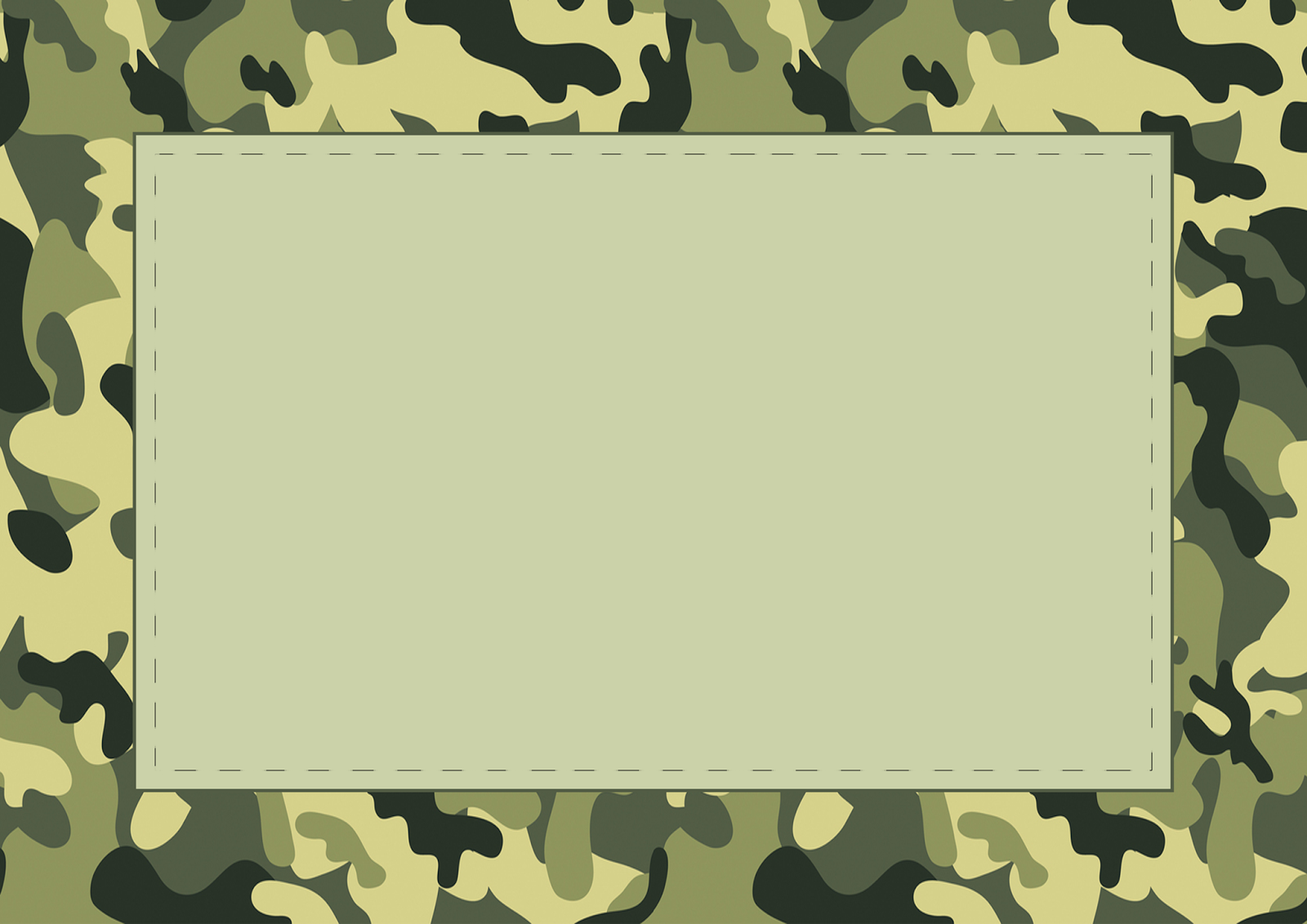 Найдите 10 заимствований из французского языка, означающих род войск (1), воинские формирования (3), вид боевого порядка (1), вид наступления (1), виды вооружения (2), виды военных сооружений (2).
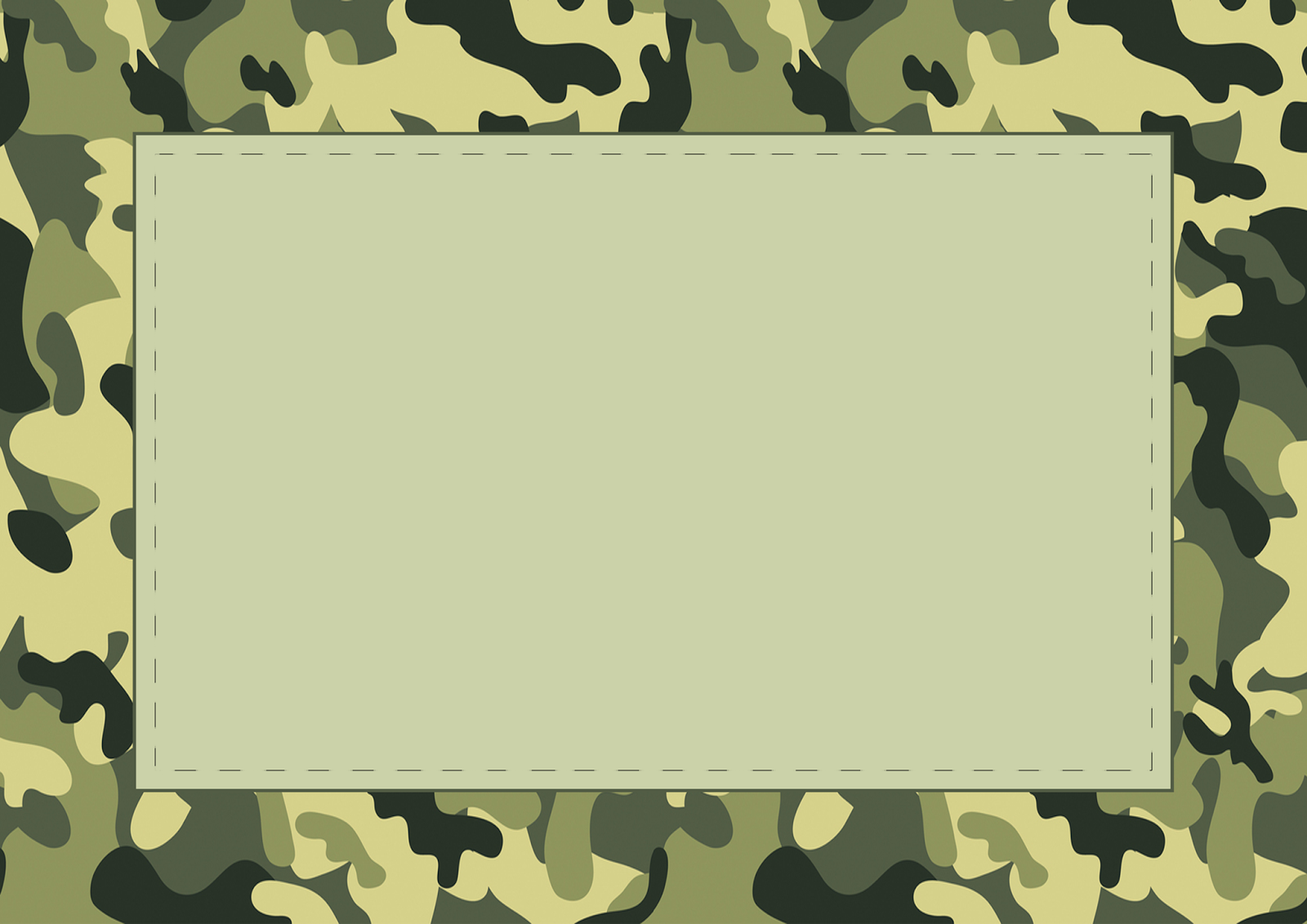 Найдите 10 заимствований из французского языка, означающих род войск (1), воинские формирования (3), вид боевого порядка (1), вид наступления (1), виды вооружения (2), виды военных сооружений (2).
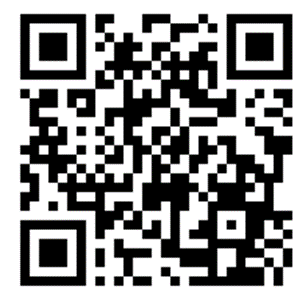 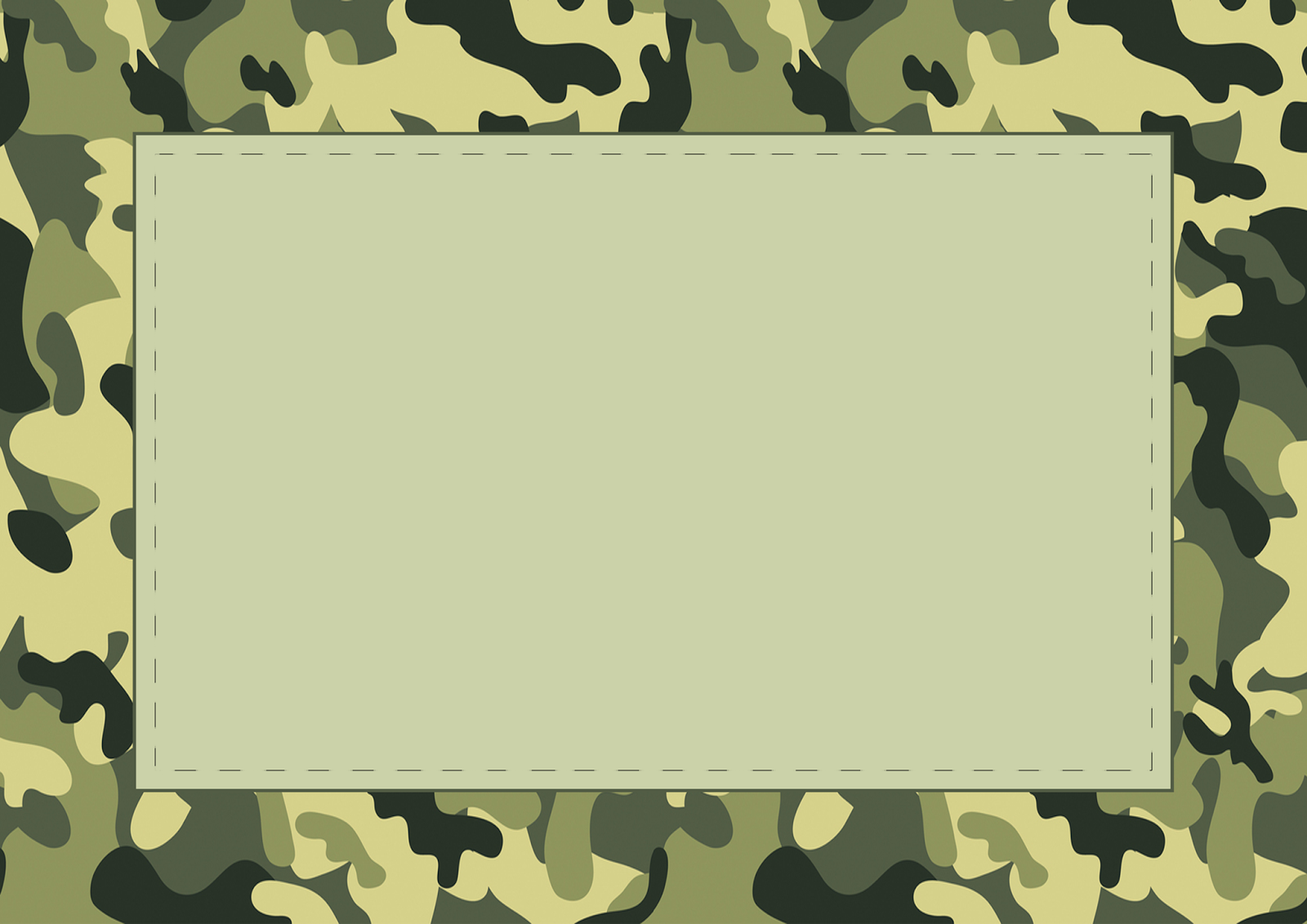 Найдите 10 заимствований из французского языка, означающих род войск (1), воинские формирования (3), вид боевого порядка (1), вид наступления (1), виды вооружения (2), виды военных сооружений (2).
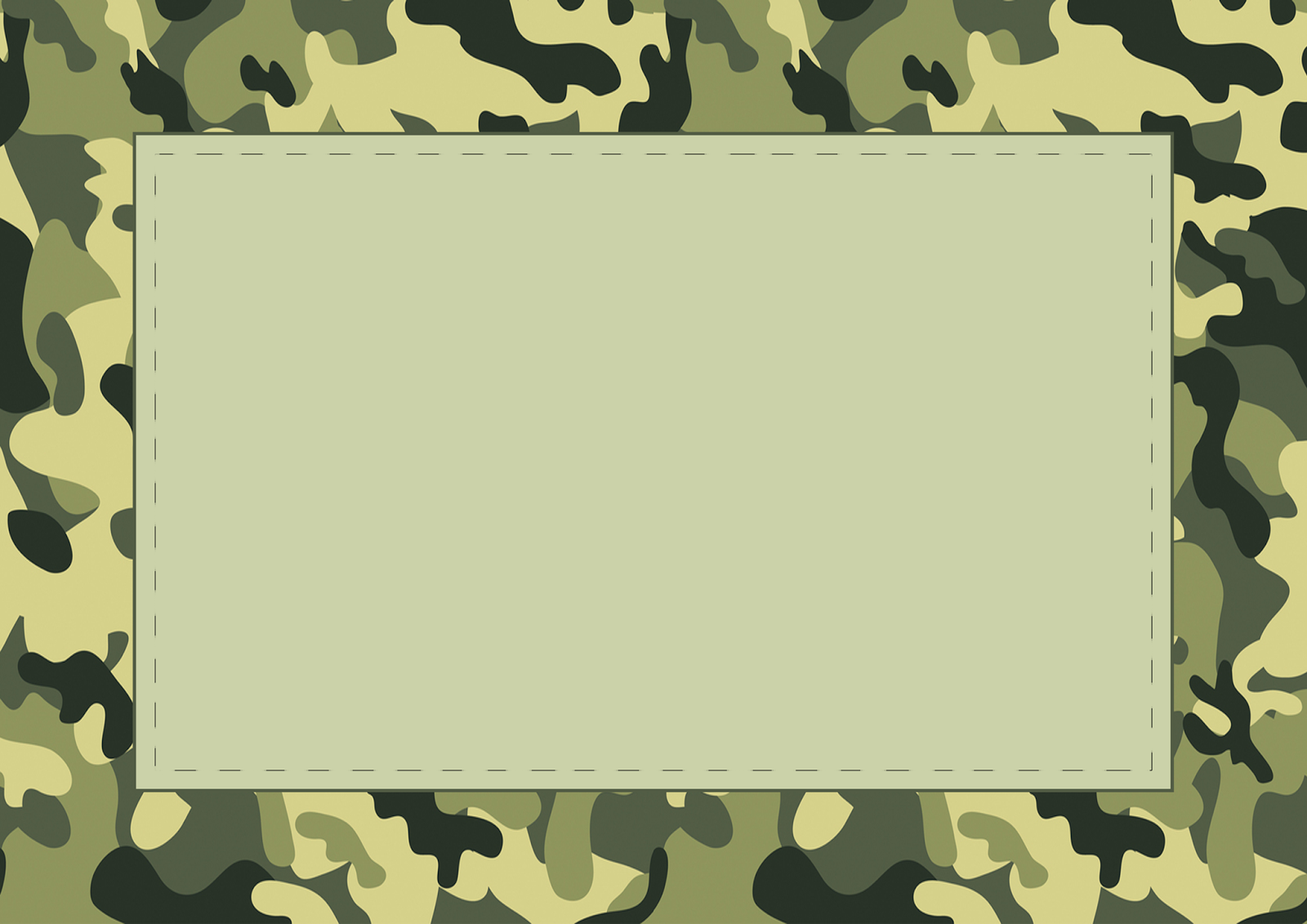 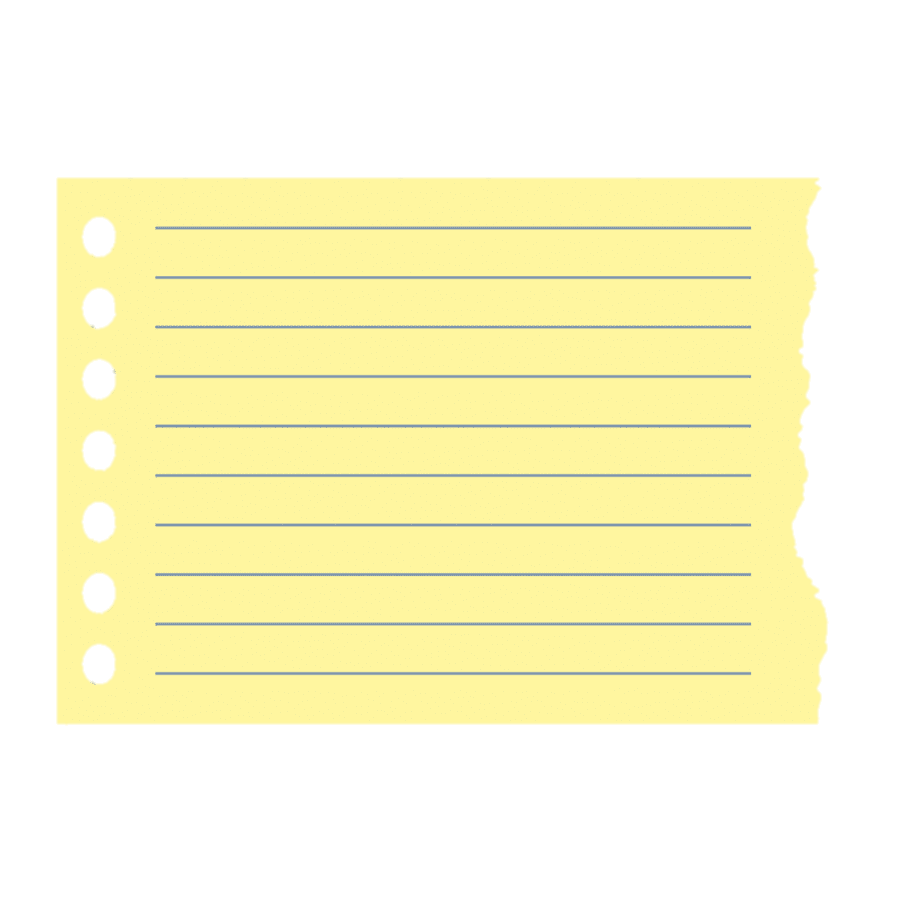 Merci pour votre attention!
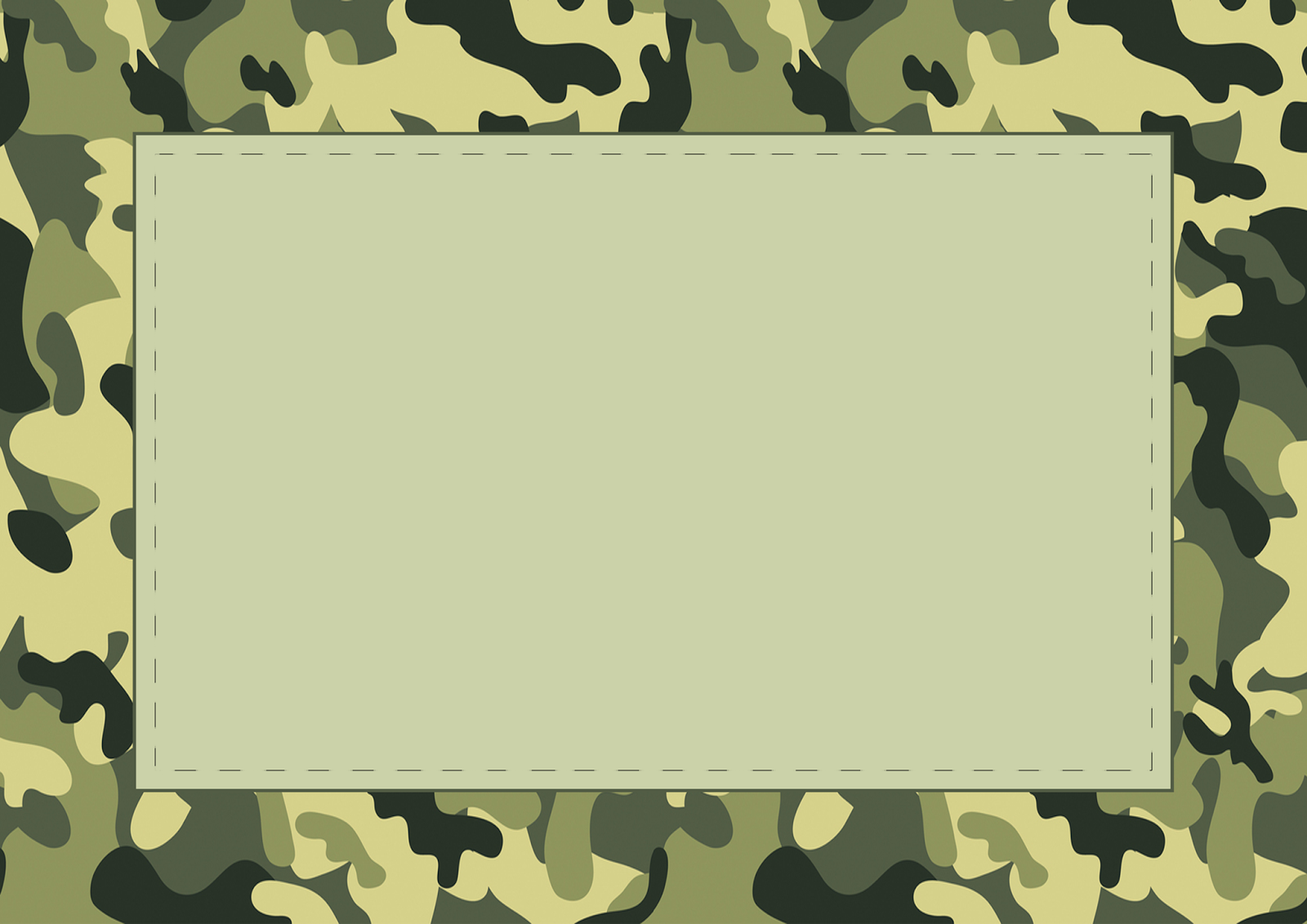 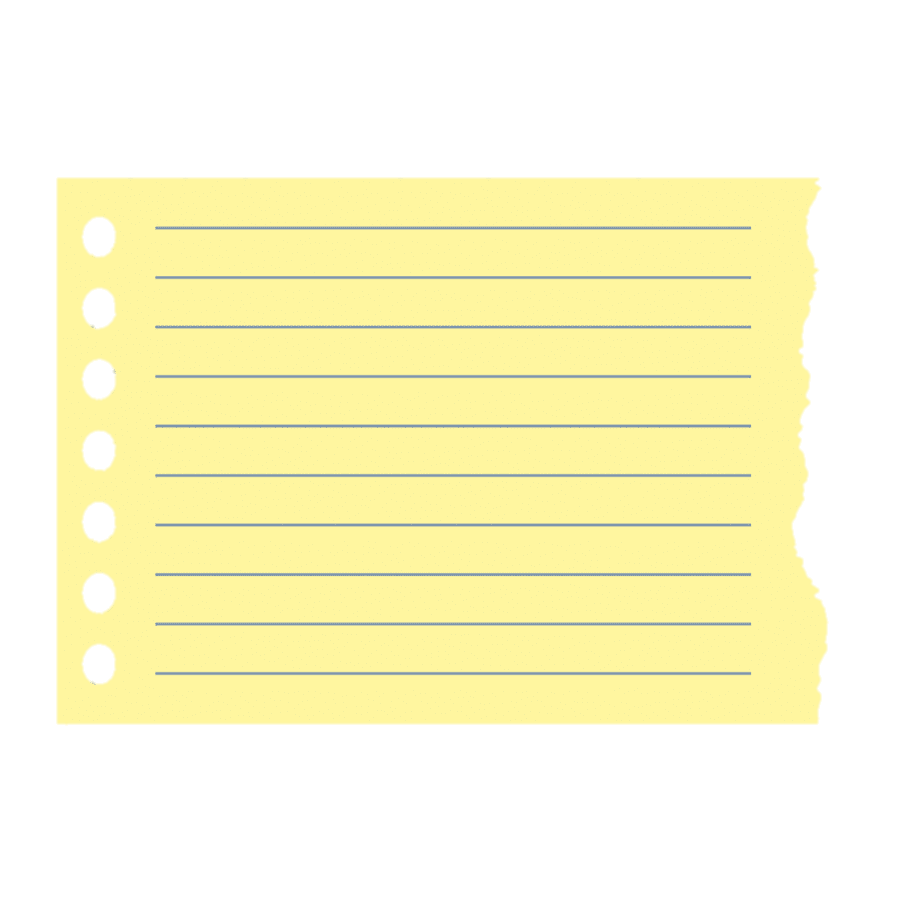 Bataille navale des verbes
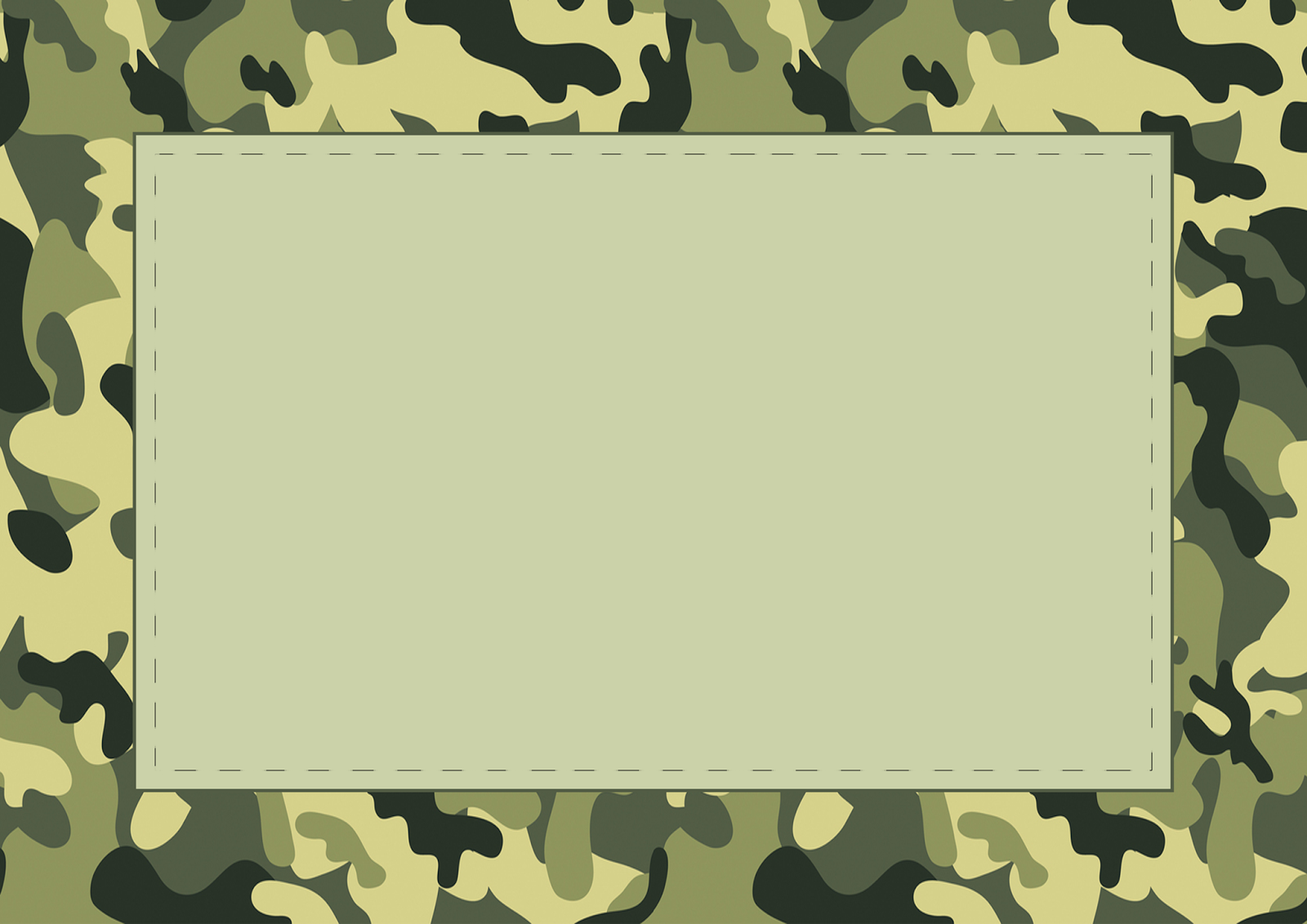 LA BATAILLE NAVALE DES VERBES
Il faut trouver et détruire les navires de l’adversaire! 
1) Sur les cases placez vos navires hori¬zontalement ou verticalement. Les navires ne peuvent pas se toucher! 
1 porte-avions (4 cases) 
1 croiseur (3 cases) 
2 sous-marins (2 cases) 
1 torpilleur (1 case)
2) Cherchez les navires de l’adversaire. Utilisez la conjugaison des verbes pour annoncer les cases que vous attaquez. 
Cochez les cases que vous avez attaquées.
Attaque ratée: dites “pas touché!”
Un navire touché: dites “touché!”
Un navire coulé: dites “coulé!”
3 - Vous êtes prêt? Choisissez qui com¬mence à jouer!
Que le meilleur gagne!
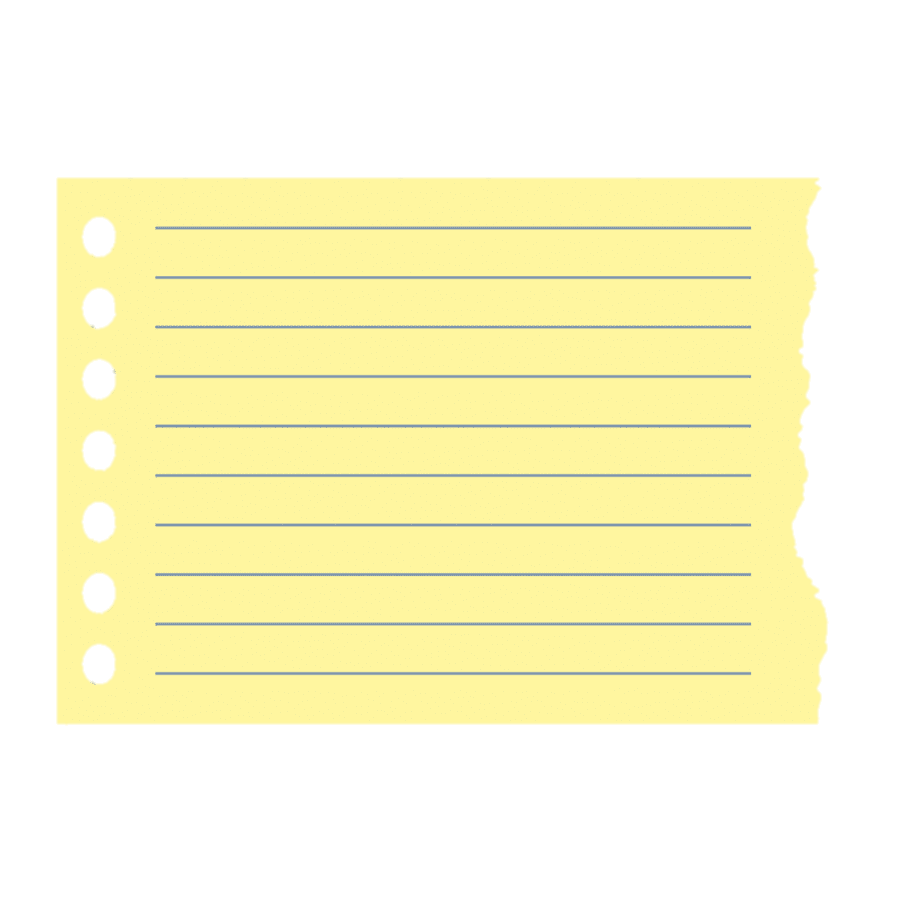 Bataille navale des verbes
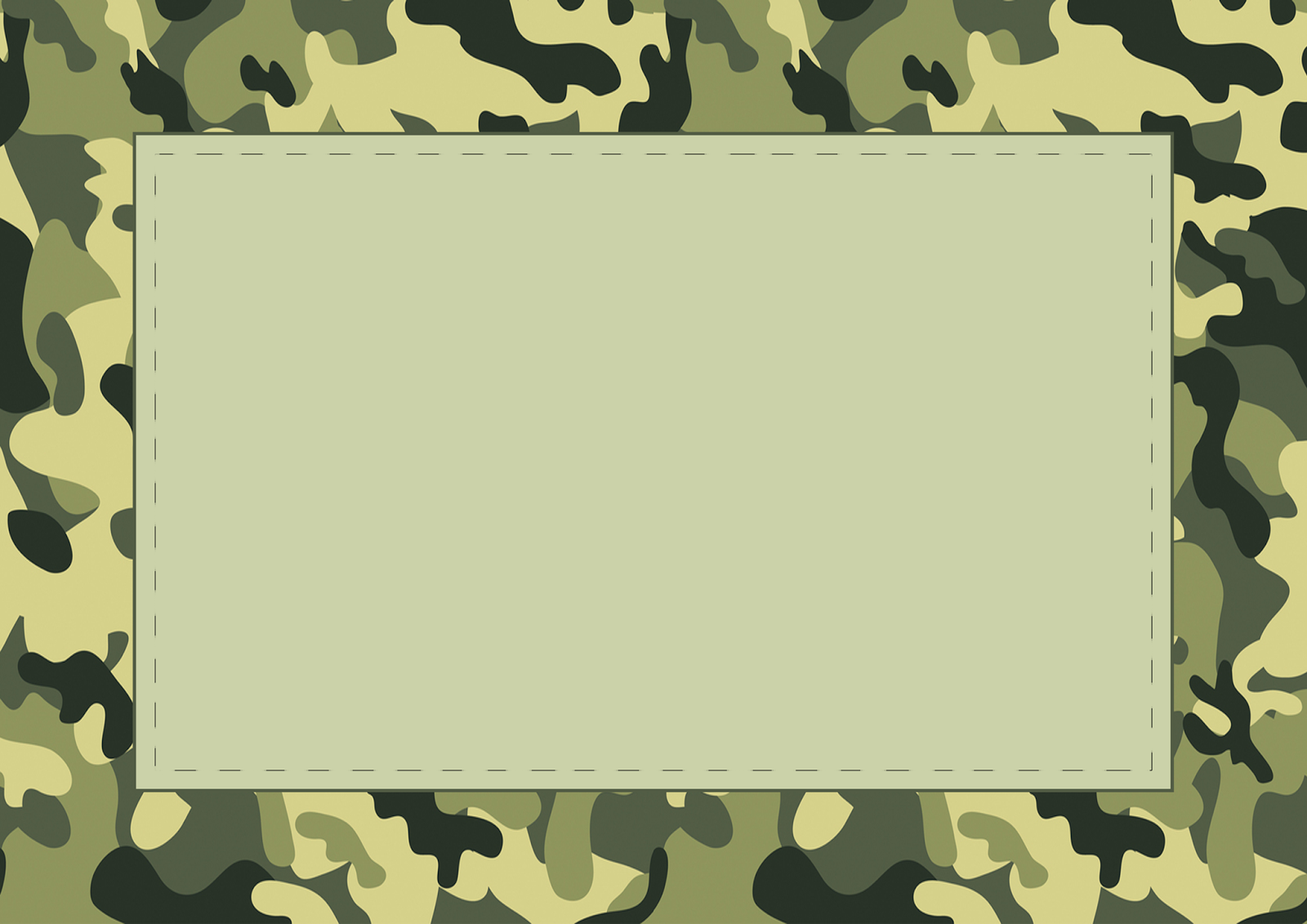 Надо найти и уничтожить корабли противника!
1) На полях поместите ваши корабли горизонтально или вертикально. Корабли не могут касаться друг друга!
1 авианосец (4 клеточки)
1 крейсер (3 клеточки)
2 подводные лодки (2 клеточки)
1 торпедоносец (1 клеточка)
2) Ищите корабли противника. Используйте спряжение глаголов, чтобы назвать поля, которые вы атакуете. Установите флажки, на те клеточки, на которые вы напали и попали.
Неудавшаяся атака: скажите «Мимо!»
Корабль подбит: скажите «Попал!»
Затонувший корабль: скажите «Затонул!»
3 - Вы готовы? Выберите, кто начинает играть!
Пусть победит сильнейший!
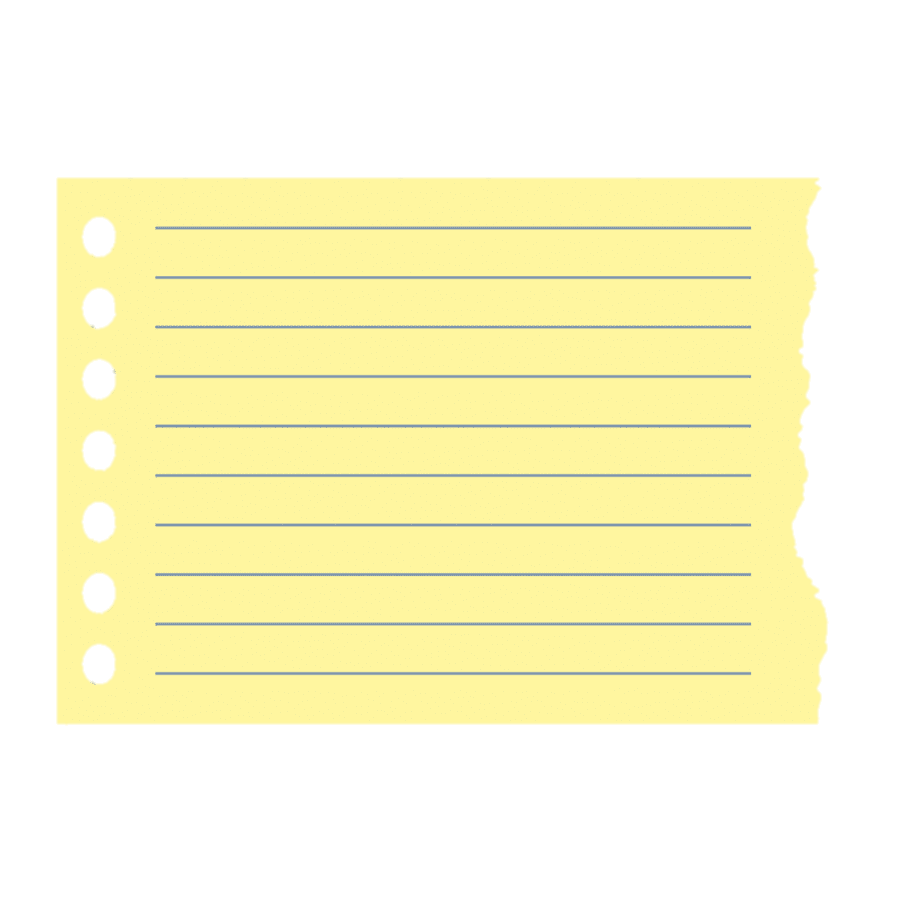 Bataille navale des verbes
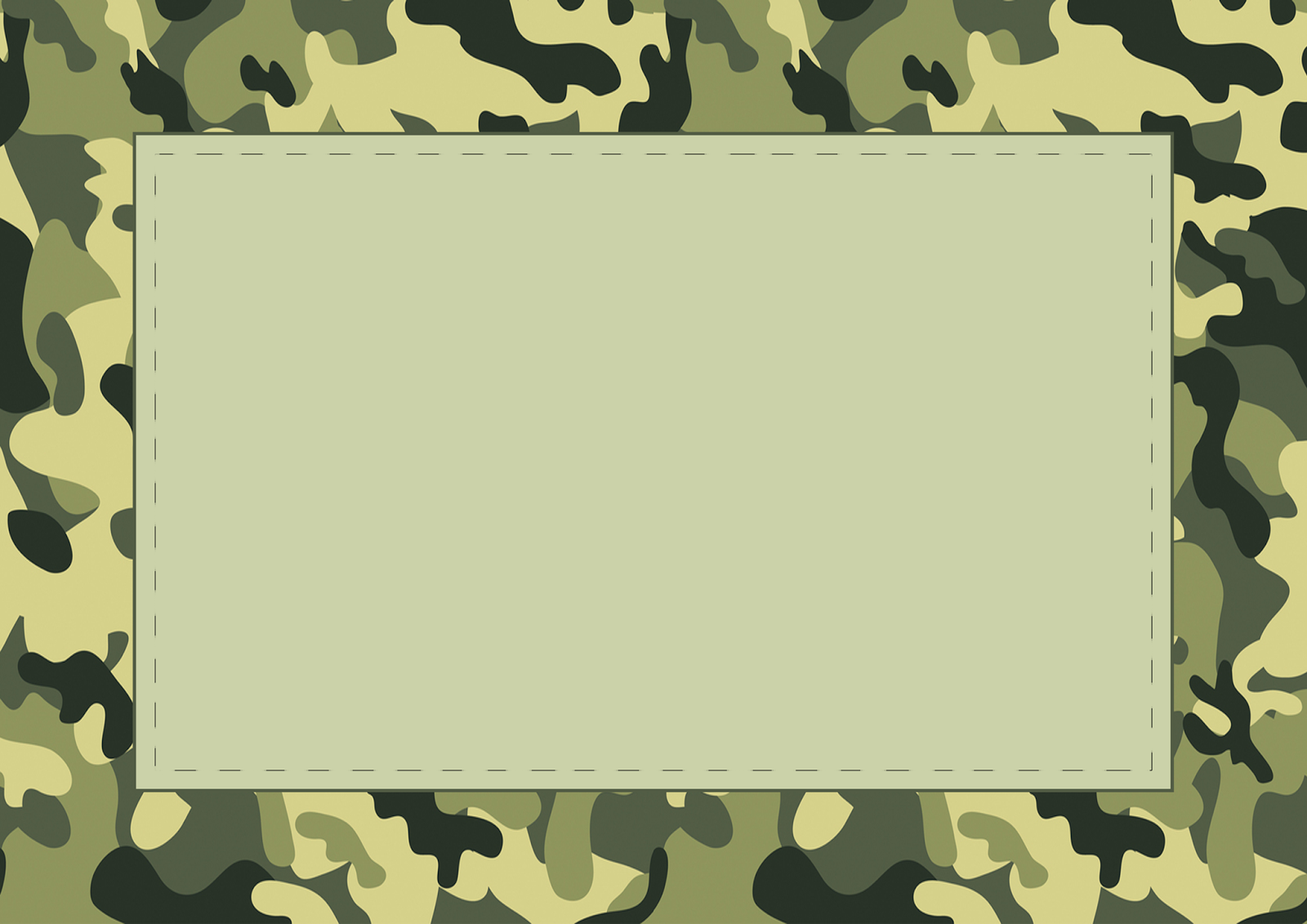 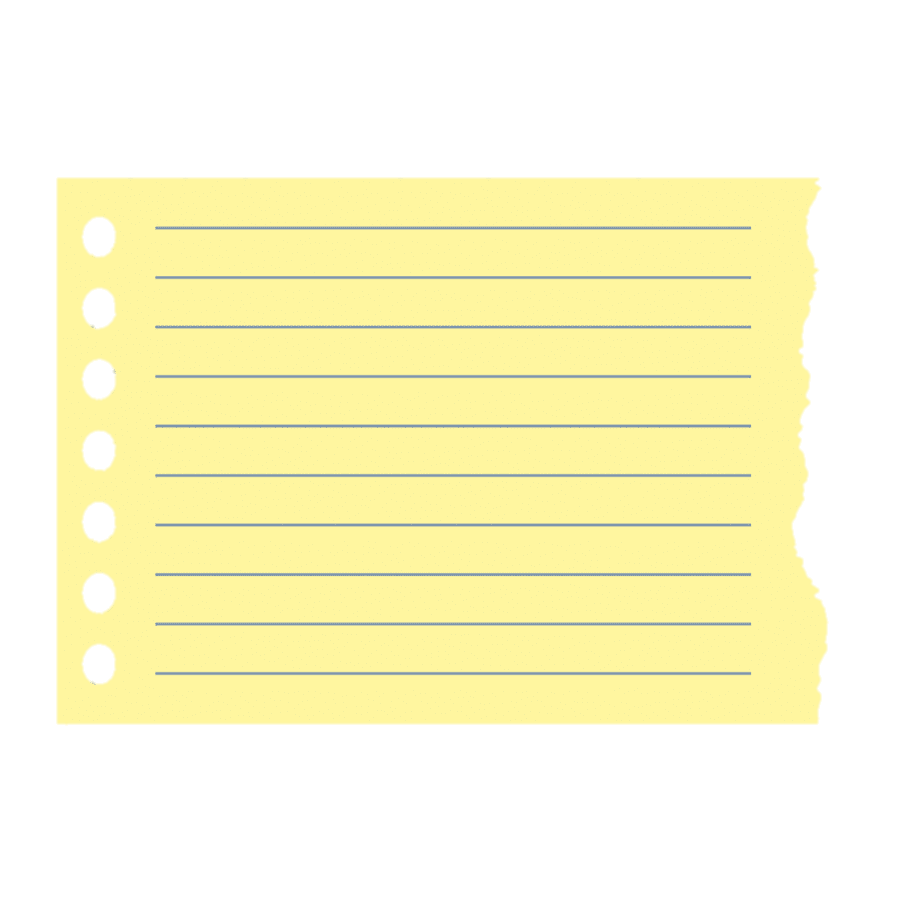 Bataille navale des verbes
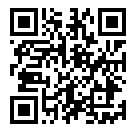